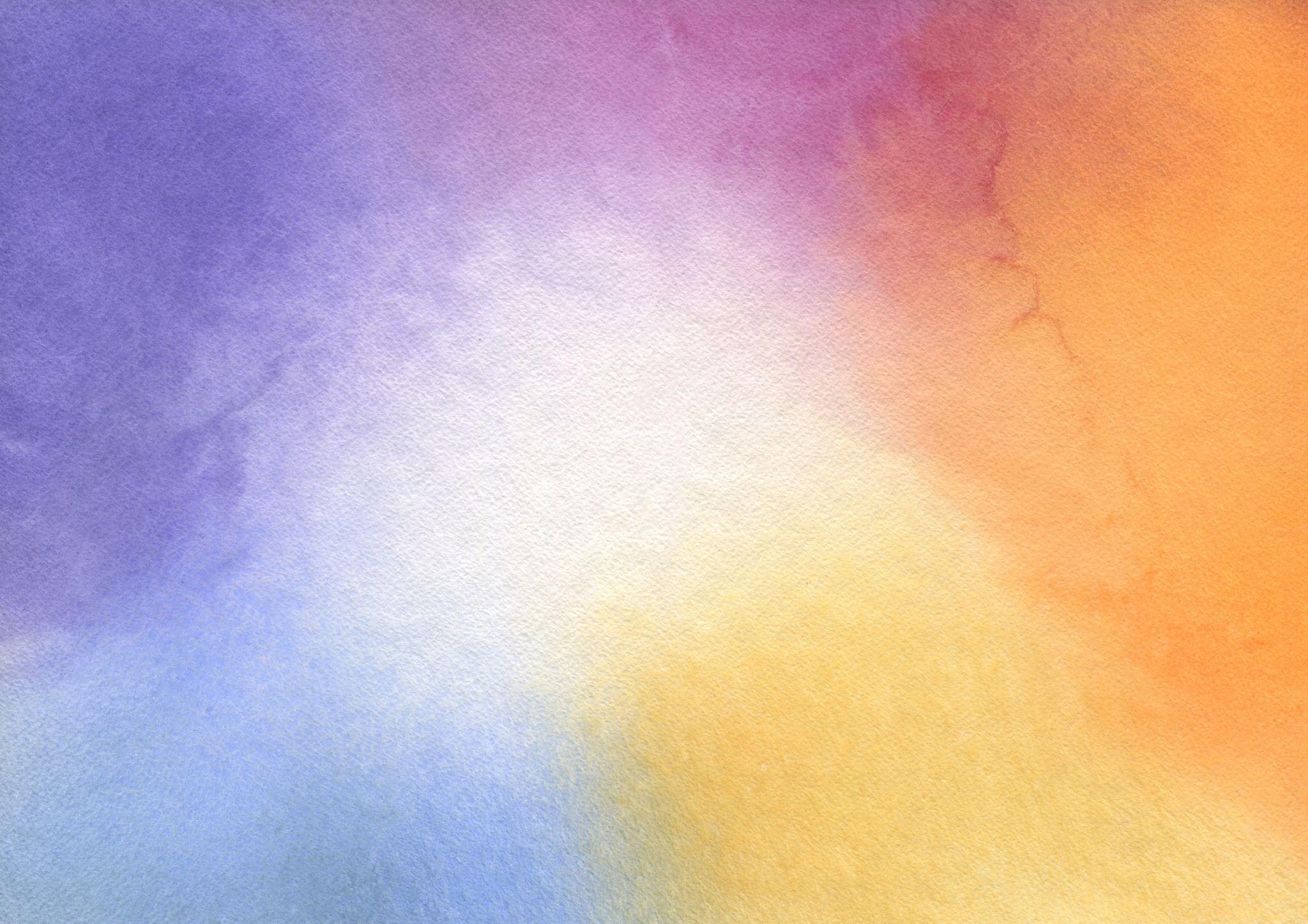 Canvaa základy grafiky: rozšířené školení
Michaela Merglová
O mně
Více než 8 let pracuji v marketingu a reklamě
Seznam, Burda, Médea, Socialbakers
Aktuálně Nakladatelství Epocha
Obsah
Základní principy grafického designu
Trendy pro rok 2021 
Práce s videem 
Canva + úkoly
Základní principy grafického designu
Zarovnání
Opakování
Kontrast
Hierarchie
Rovnováha
Princip 1: Zarovnání
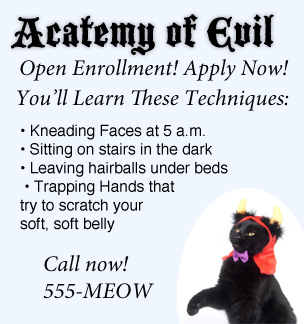 [Speaker Notes: Zarovnání je základní princip tvořící jednoznačný a unifikovaný design – neviditelné propojení objektů na stránce.
Zarovnání je často věcí, kterou člověk nedokáže přesně pojmenovat, ale jakmile není v designu v pořádku, okamžitě ji zachytíme.
Je dobré mít jasný bod, k němuž zarovnáváme (vlevo, vpravo, na střed)]
Mřížka a vodítka
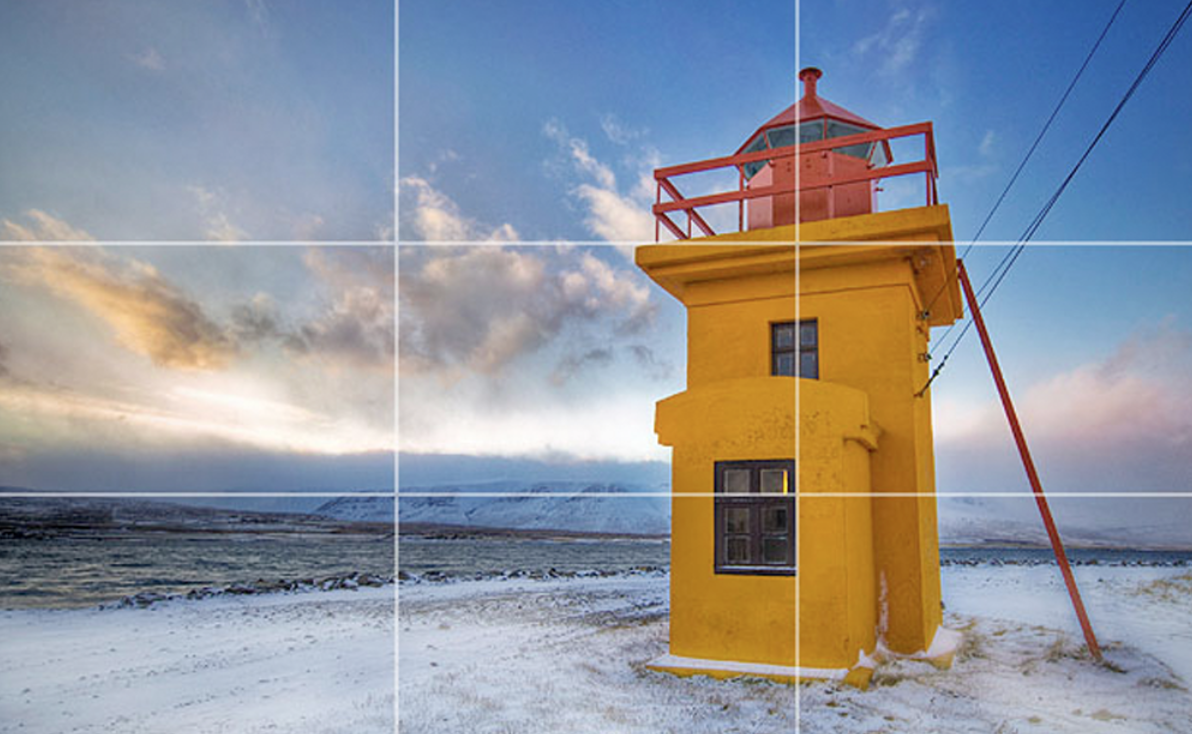 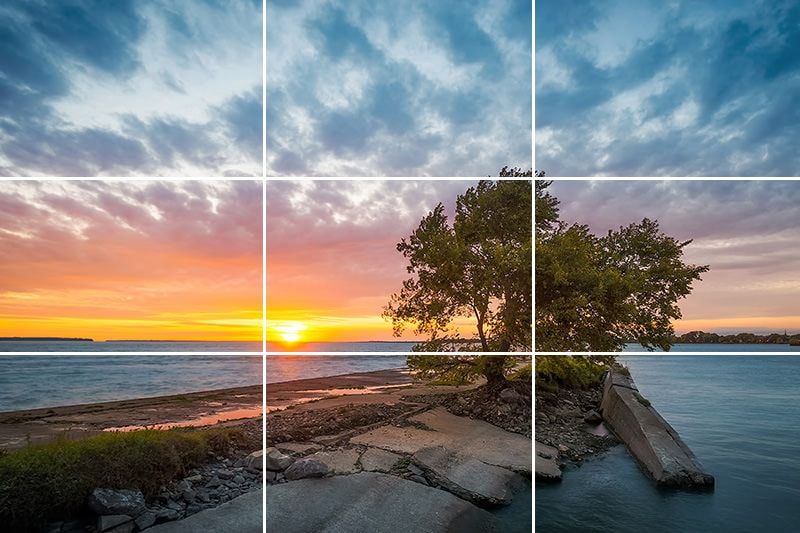 [Speaker Notes: Mřížka vnáší so grafického designu řád a urychluje proces přípravy tím, že pomáhá designerům rozvrhnout, kde by měl být obsah umístěn.  

Pravidlo třetin – časté u fotografií, důležitý objekt není umístěn ve středu ale ve třetině fotografie, poměr 1:1:1 

Zlatý řez – phibonaciho spirála, tzv. phi grid (mřížka), nachází se v přírodě (např. amoniti) a je více líbivá oku než pravidlo třetin, rozděluje mřížku na poměr 1:0.618:1]
Zlatý řez
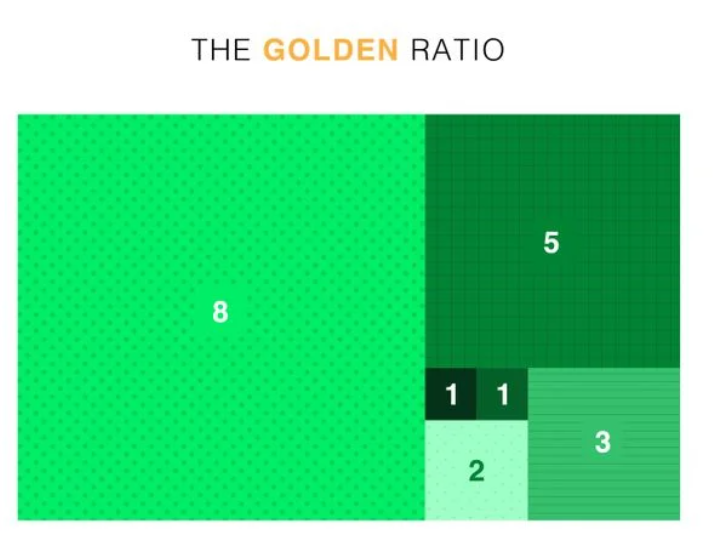 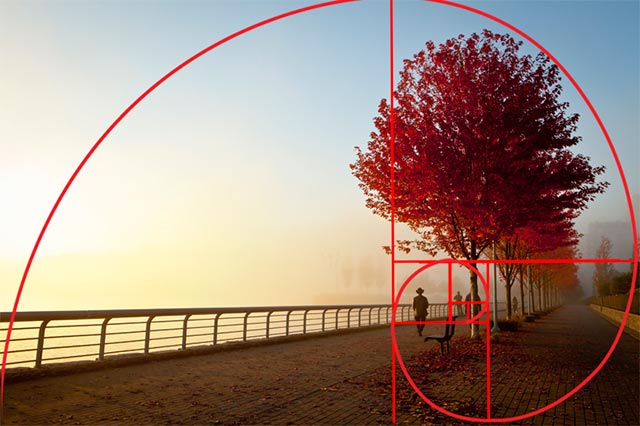 [Speaker Notes: Zlatý řez – vychází z phibonaciho spirály, tzv. phi grid (mřížka), nachází se v přírodě (např. amoniti, slunečnice, květák apod.).
V grafickém designu je pokládán za ideální proporci mezi různými délkami. Zlatý řez vznikne rozdělením úsečky na dvě části tak, že poměr větší části k menší je stejný jako poměr celé úsečky k větší části. 
Je více líbivá oku než pravidlo třetin, rozděluje mřížku na poměr 1:0.618:1 
Využívali ho klasičtí umělci ve svých dílech (např. Mona Lisa od DaVinciho)]
Princip 2: Opakování
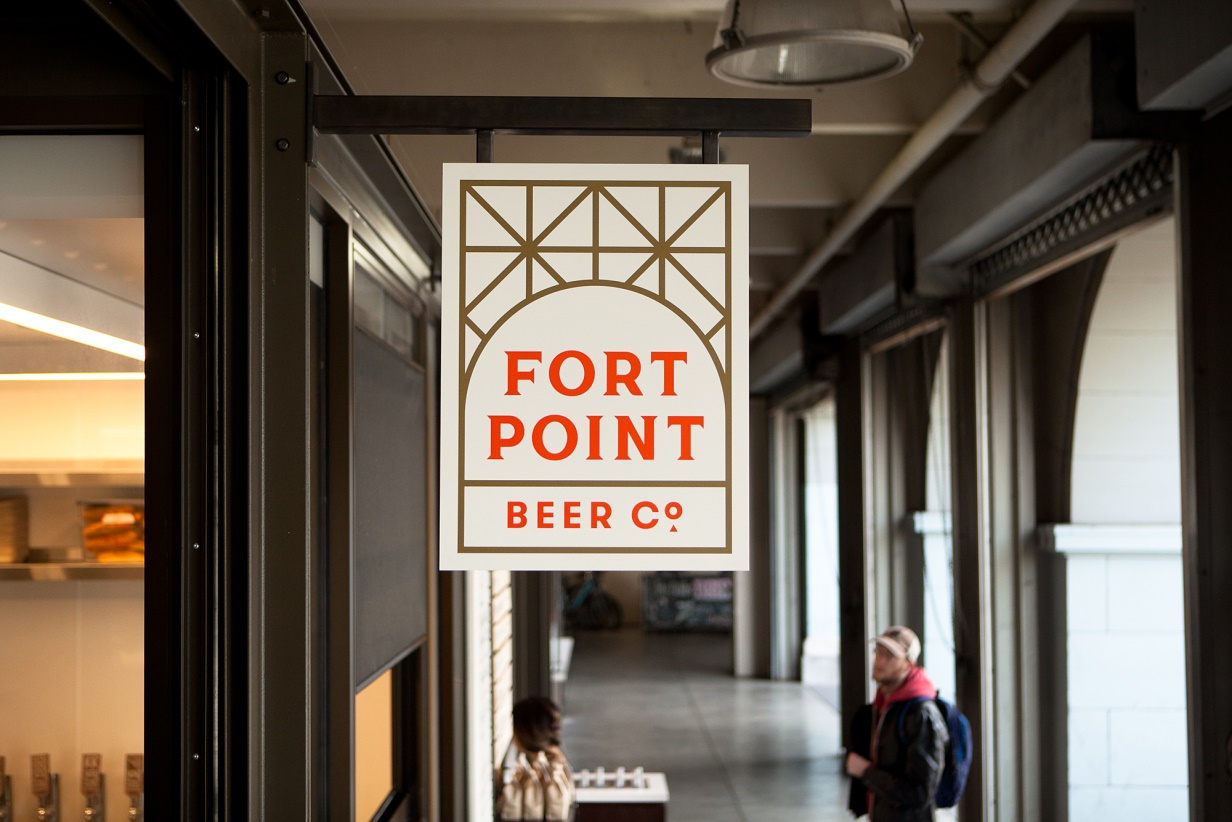 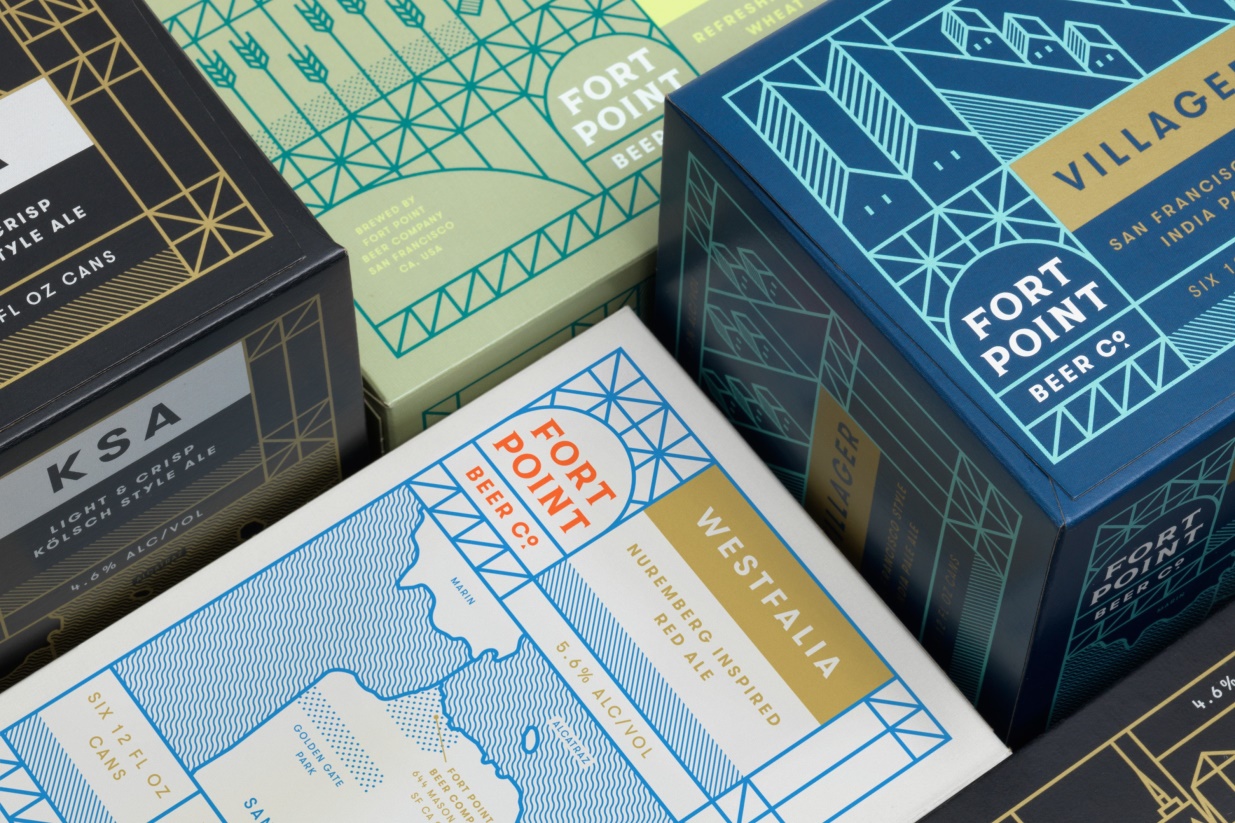 [Speaker Notes: Opakování posiluje design a přidává do něj konzistentnost. Opakováním tvoříte pocit známosti a identity. Opakování umožňuje uspořádat prvky a ukázat uživatelům, které prvky patří dohromady.
Např. v designu používejte podobný typ vizuálů prostřednictvím stylu, velikosti fontu, barevnosti atd. – stejný typ vizuálů pro plakáty, bannery na sociální sítě, návrh newsletteru atd.Vzory a kontrast.]
Zachování konzistence
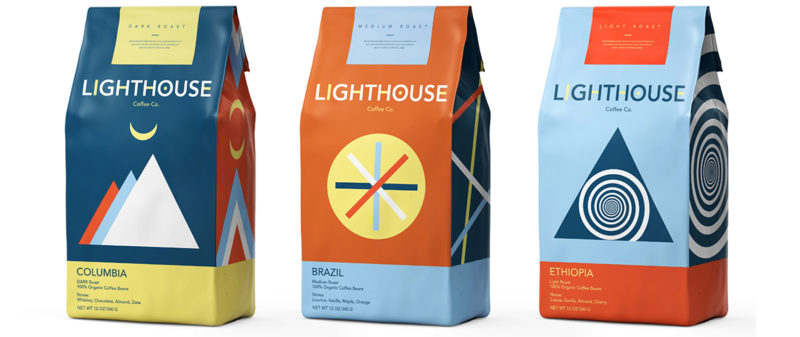 Repetitivní prvky
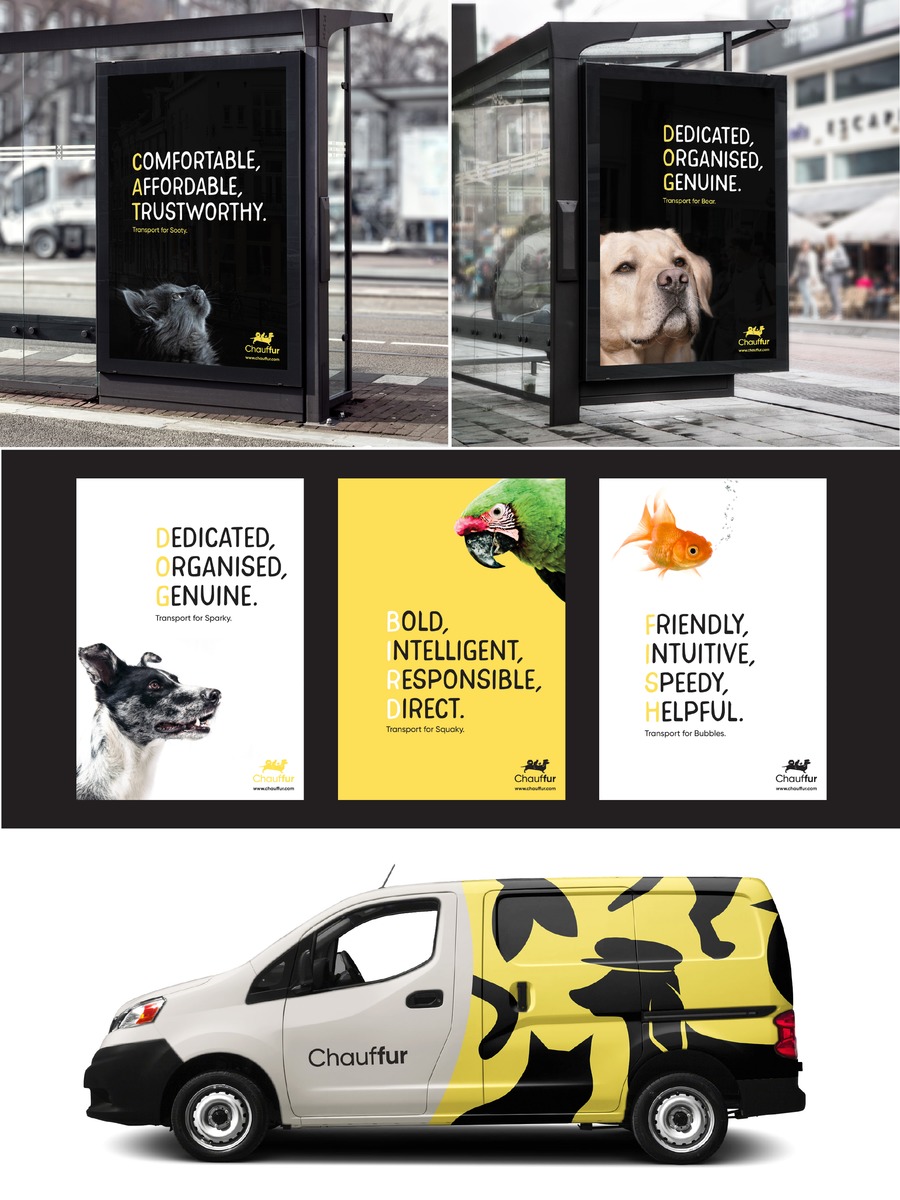 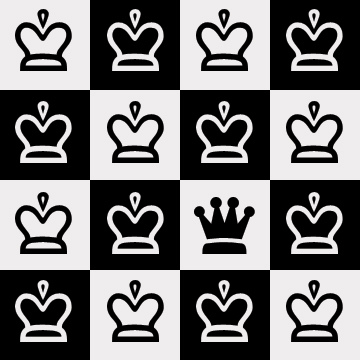 [Speaker Notes: Repetitivnost]
Volba palety
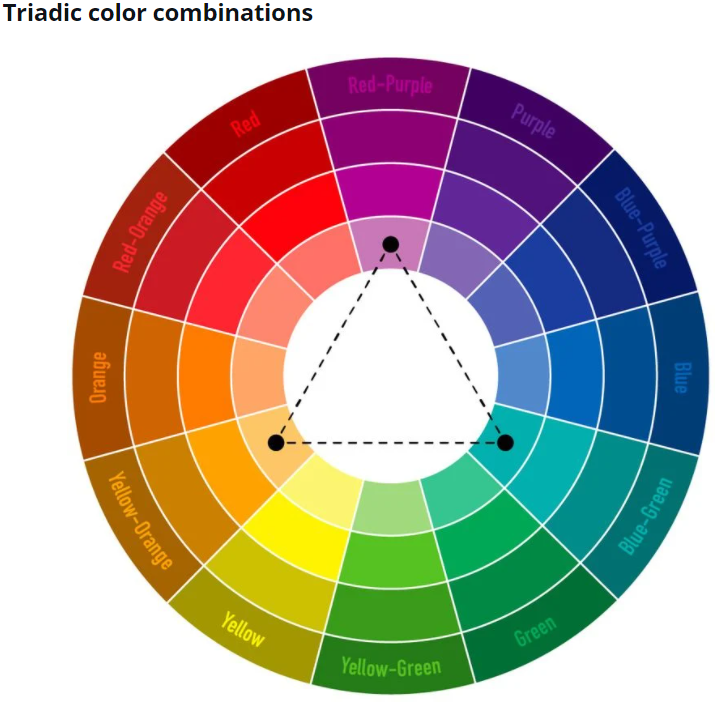 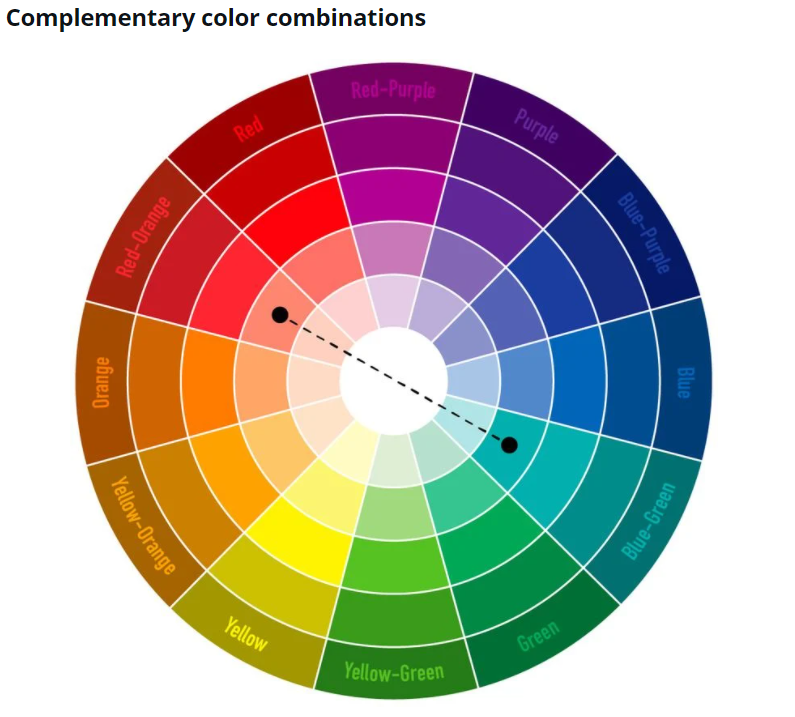 [Speaker Notes: Komplementární barevné kombinace jsou barvy na opačné straně barevného spektra a vyjadřují energii, dynamičnost
Triadická barevná kombinace je trojice barev, které se v barevném spektru dají spojit do rovnostranného trojúhelníku, použitím těchto barev můžete vytvořit klidnou harmonizující paletu]
Canva: Výběr palety
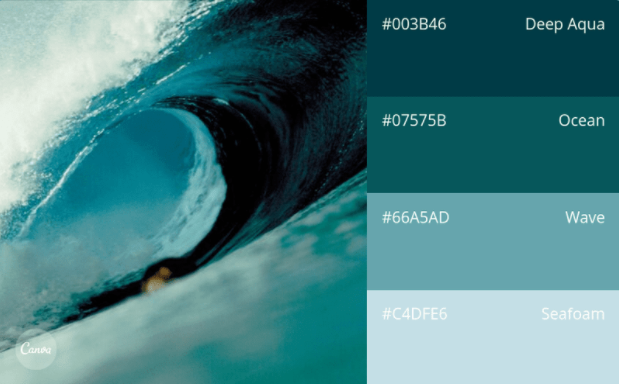 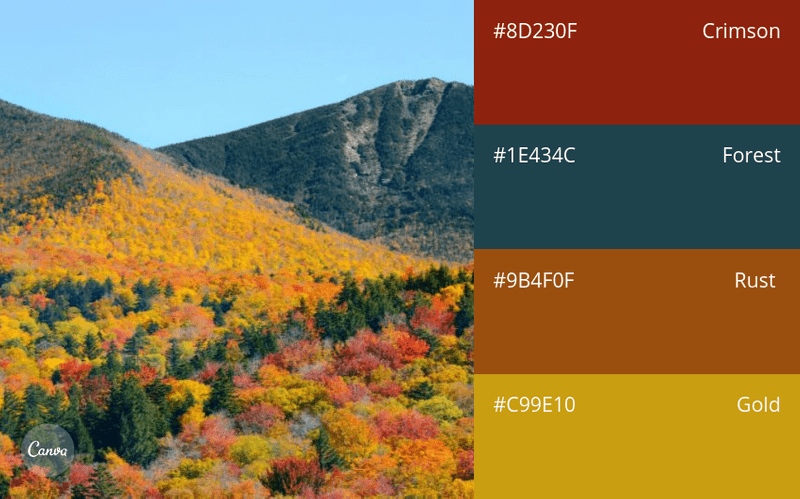 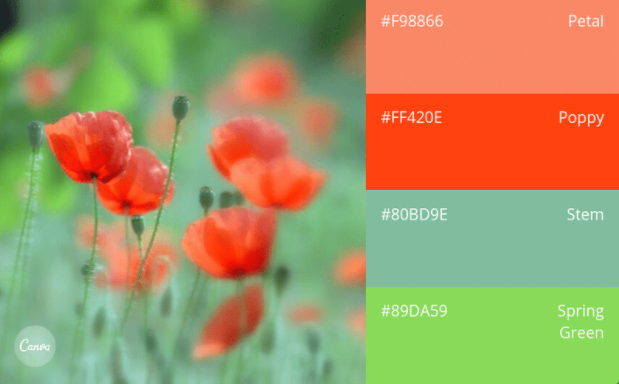 https://www.canva.com/learn/100-color-combinations/
[Speaker Notes: Podle fotografie]
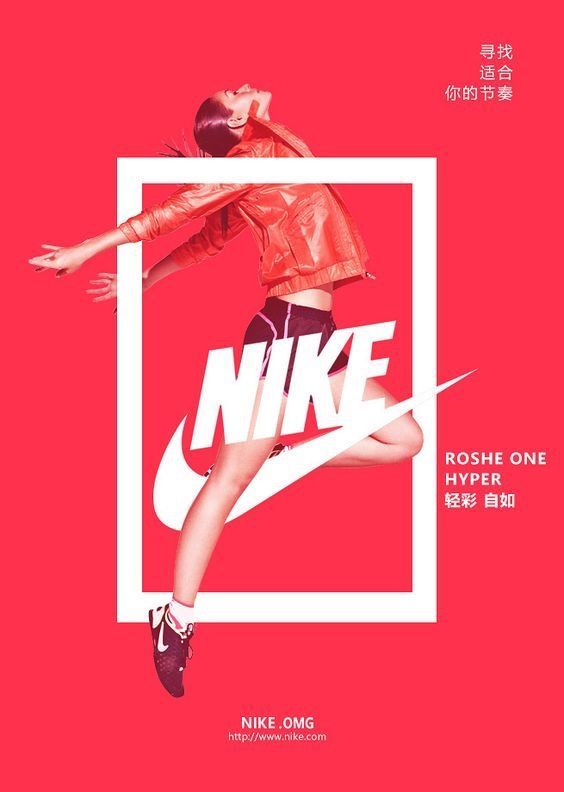 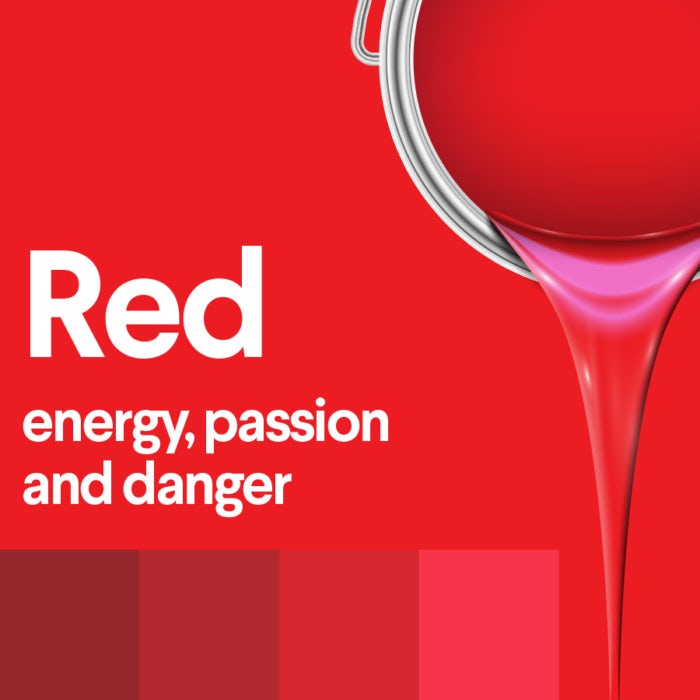 [Speaker Notes: Červená: energie, vášeň, nebezpečí, krev, hněv, stimuluje k jídlu (McDonalds, CocaCola)]
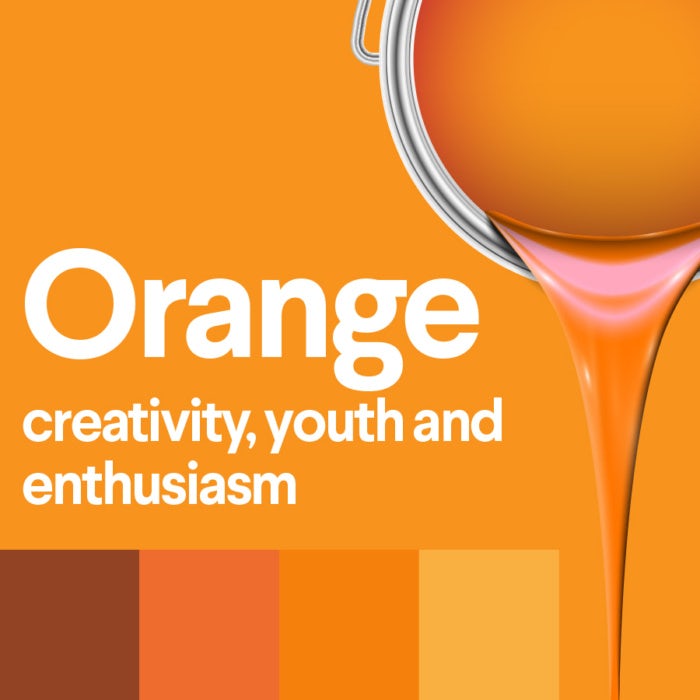 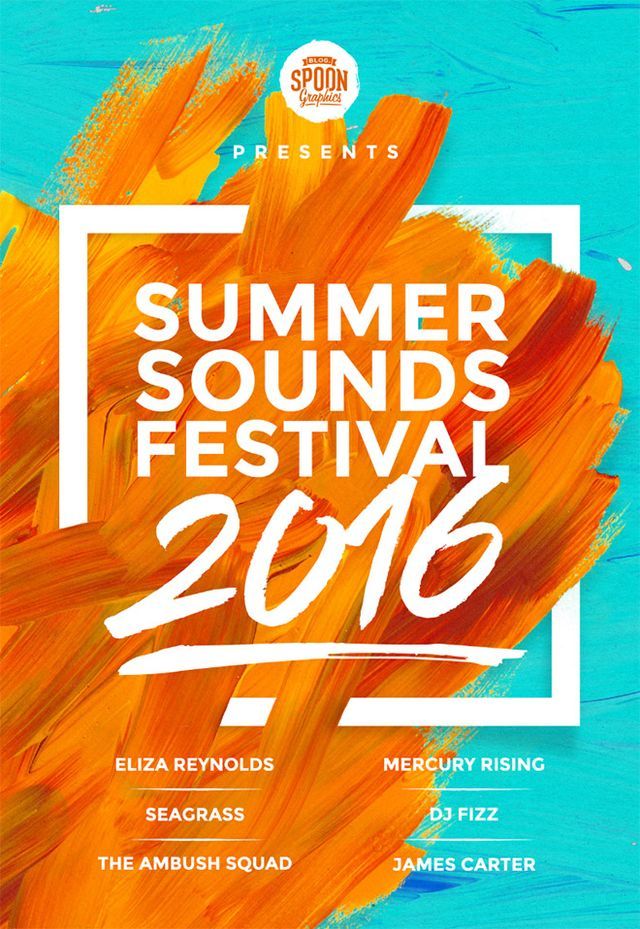 [Speaker Notes: Oranžová: kreativita, mládí, svěžest, hřejivost, entuziasmus, zdraví, vitalita, aktivita (Fanta, Nickelodeon)]
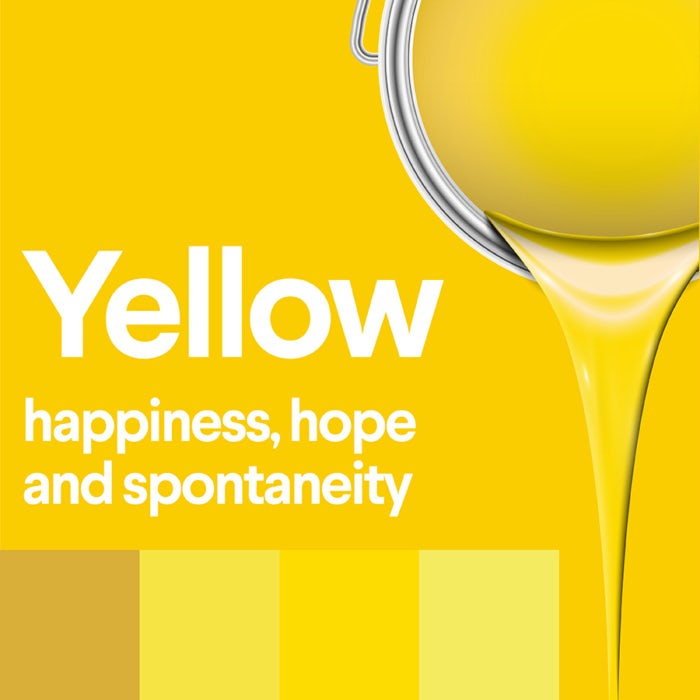 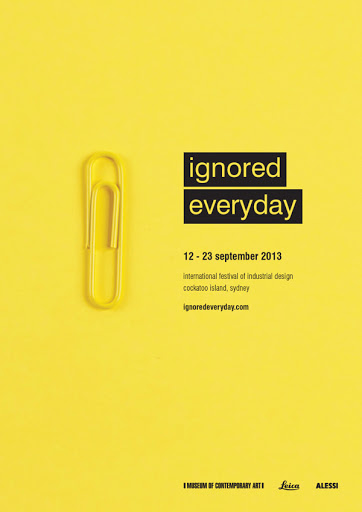 [Speaker Notes: Žlutá: spontánnost, slunce, radost, štěstí, naděje, pozitivita]
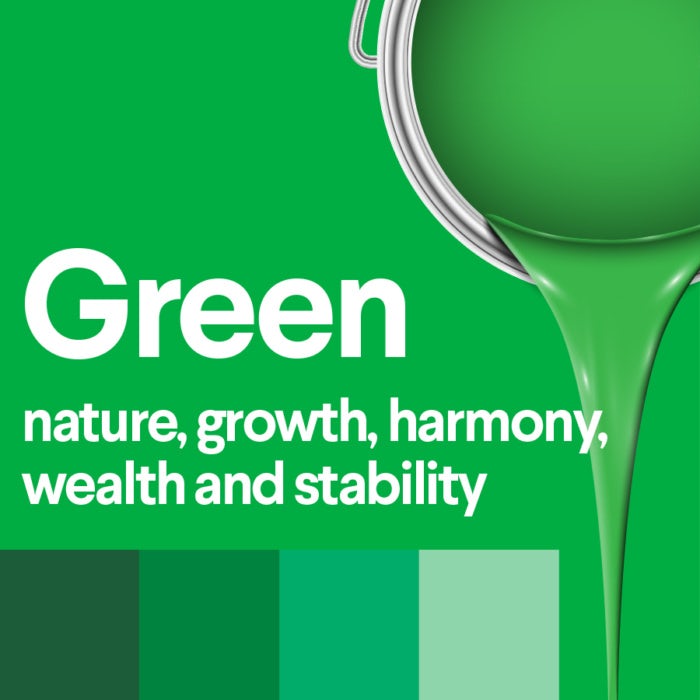 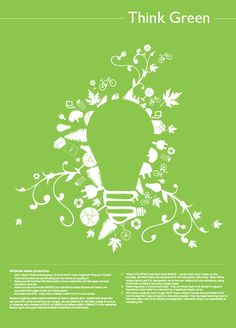 [Speaker Notes: Zelená: harmonie, peníze, příroda, růst, stabilita, obnova, prosperita, relaxace, klid]
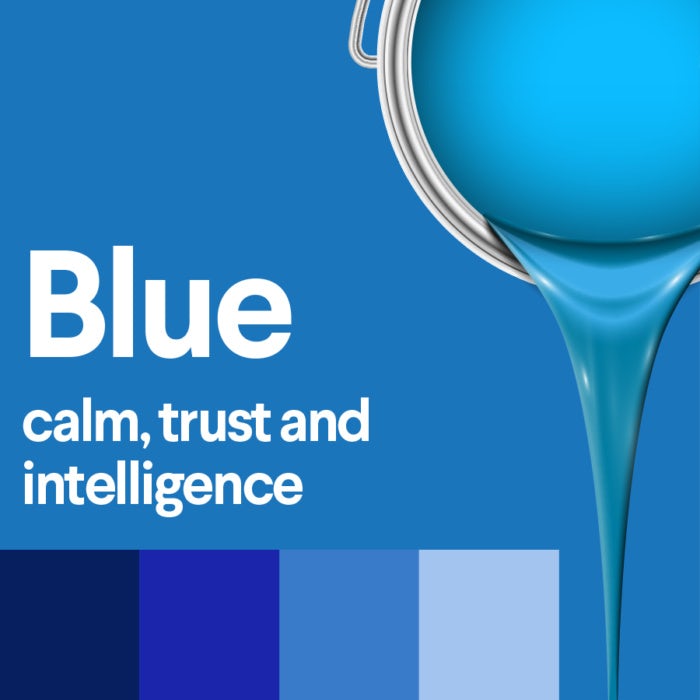 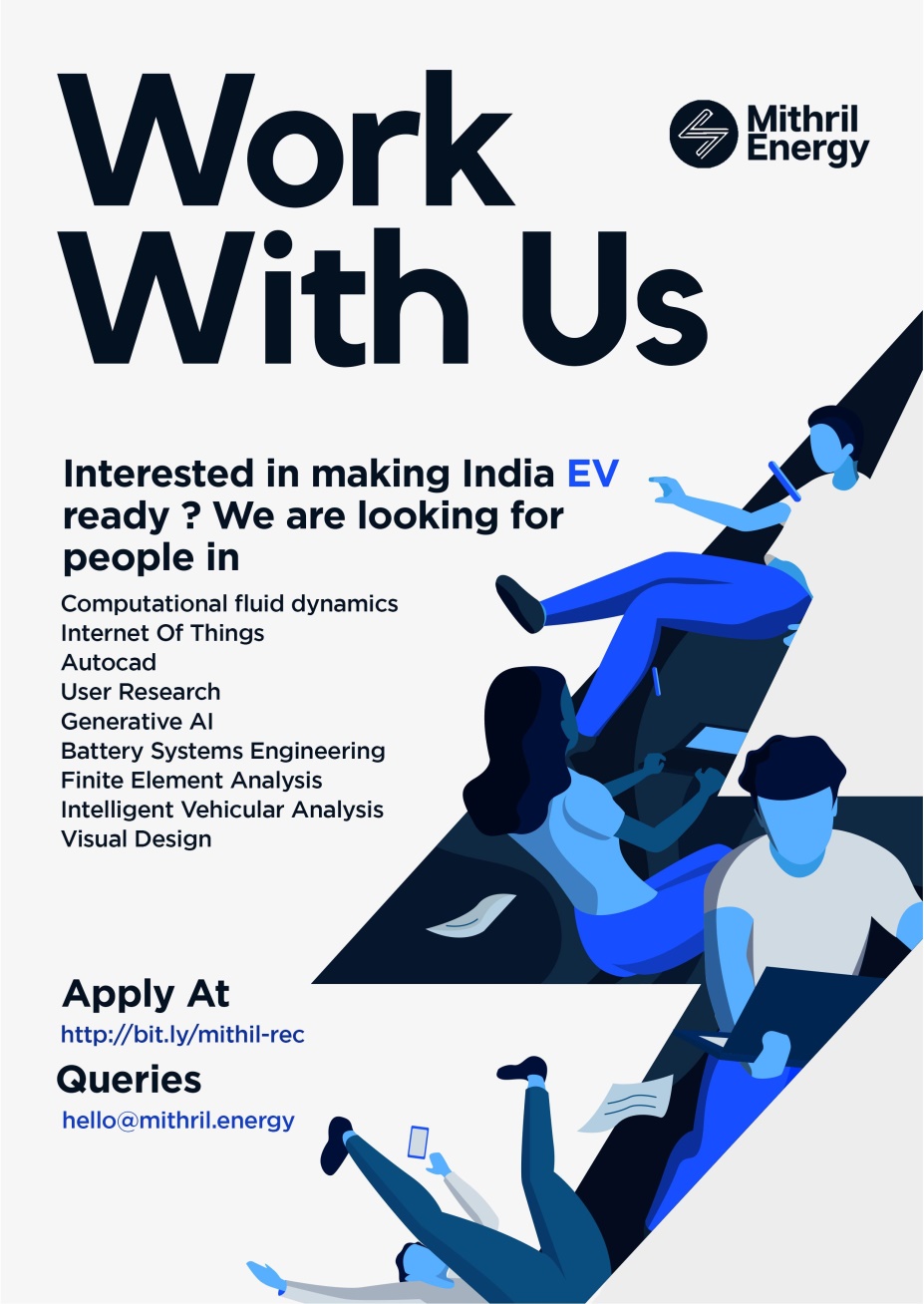 [Speaker Notes: Modrá: inteligence, chlad, klid, povinnosti, síla, vyrovnanost, důvěra, profesinalita – využívá ji v logách nejvíce firem světa, Microsoft, Dell, IBM, Visa, Golden&Sachs, Paypal, LinkedIn, Facebook…]
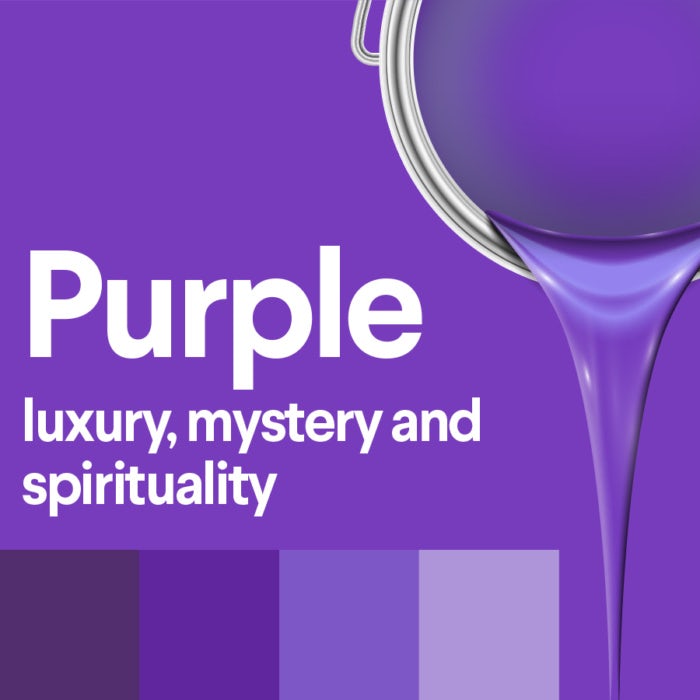 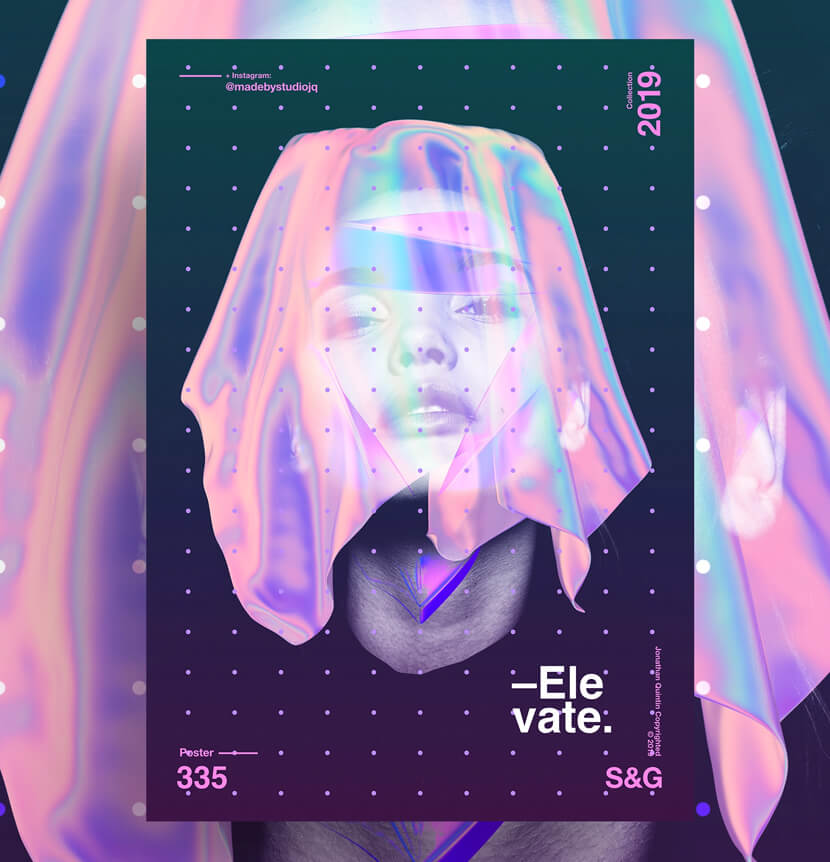 [Speaker Notes: Fialová: spiritualita, luxus, mysterióznost, prestiž, religioznost]
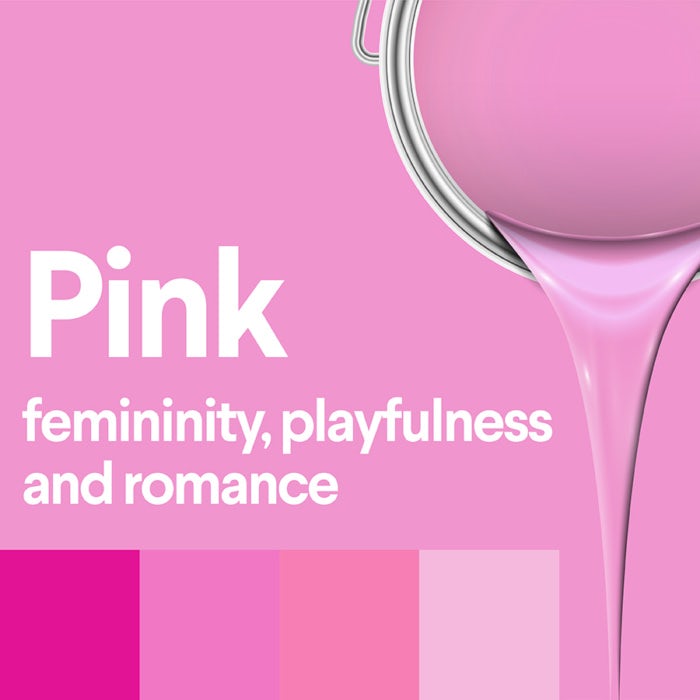 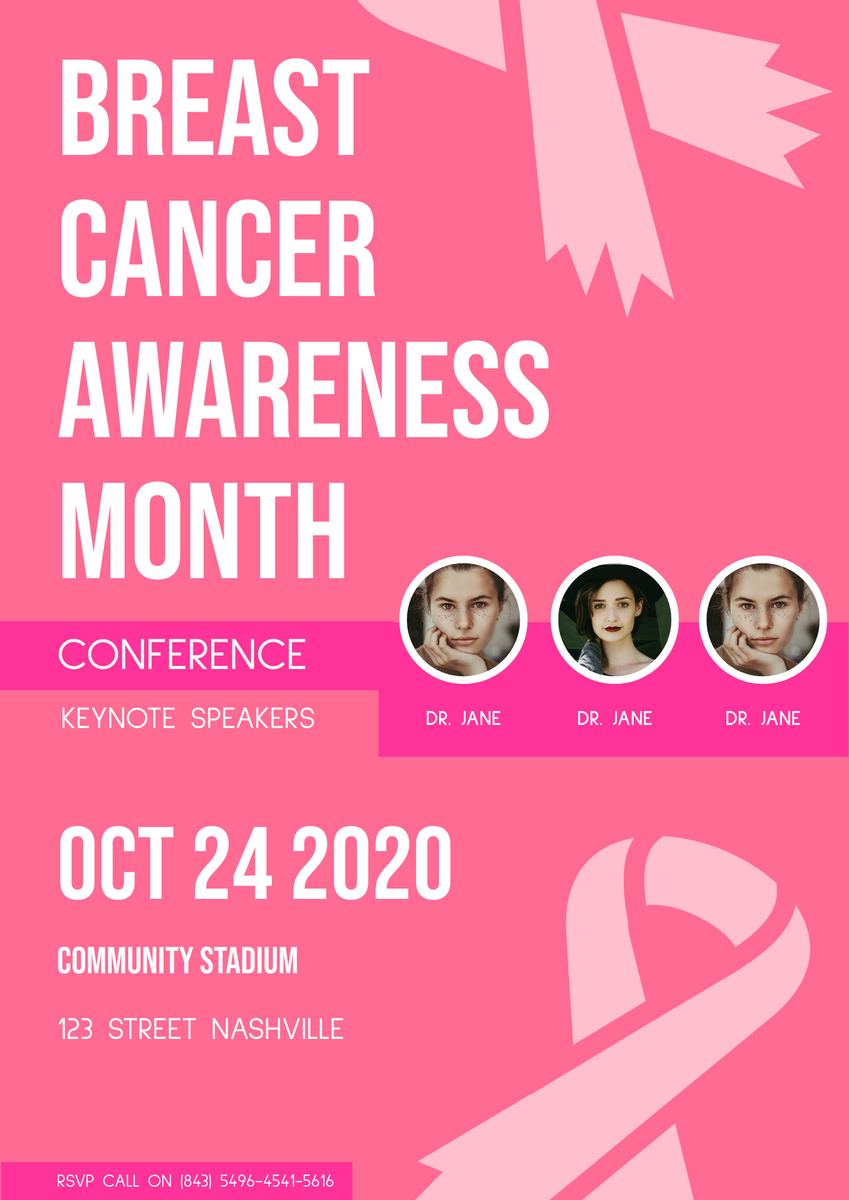 [Speaker Notes: Růžová: ženskost, hravost, romance, sladkost, něžnost, přístupnost]
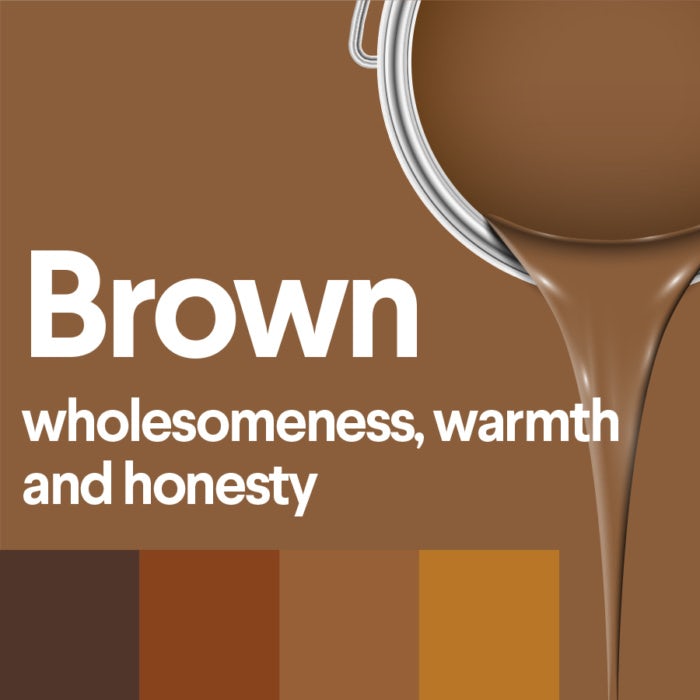 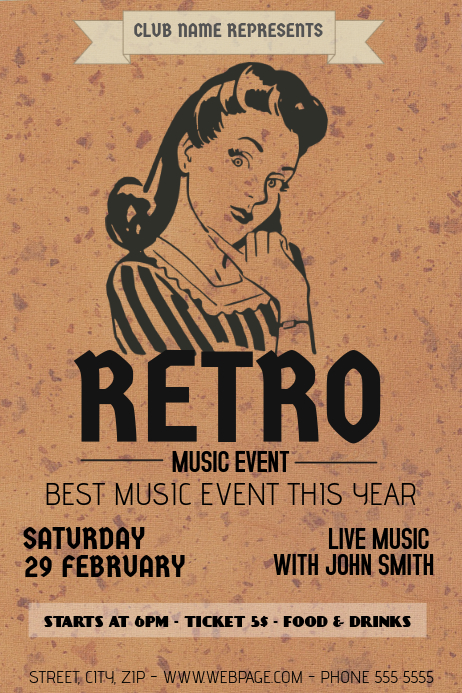 [Speaker Notes: Hnědá: celistvost, zemitost, venkovní aktivity, farmaření, neutrálnost, přírodnost]
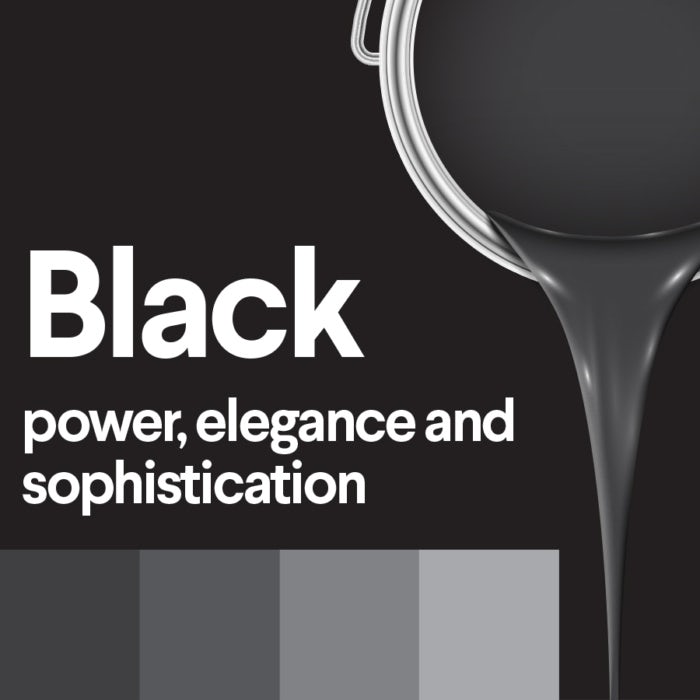 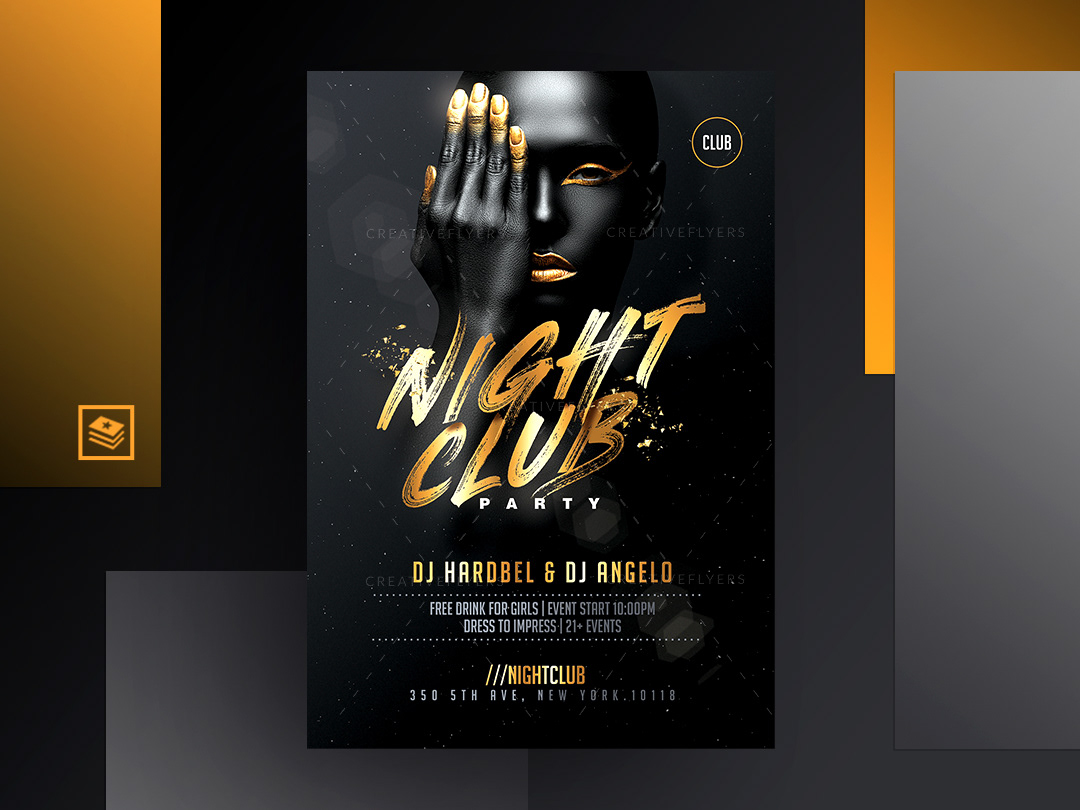 [Speaker Notes: Černá: síla, luxus, sofistikovanost, elegance, mysterióznost]
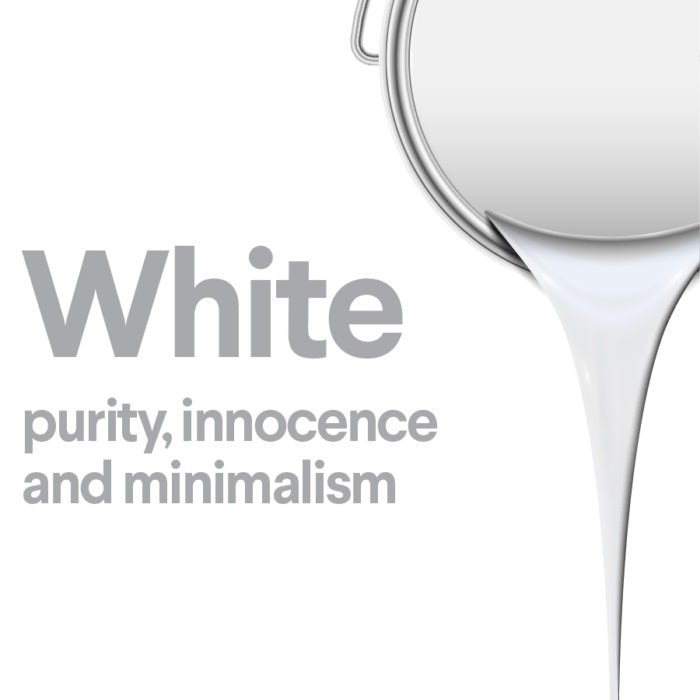 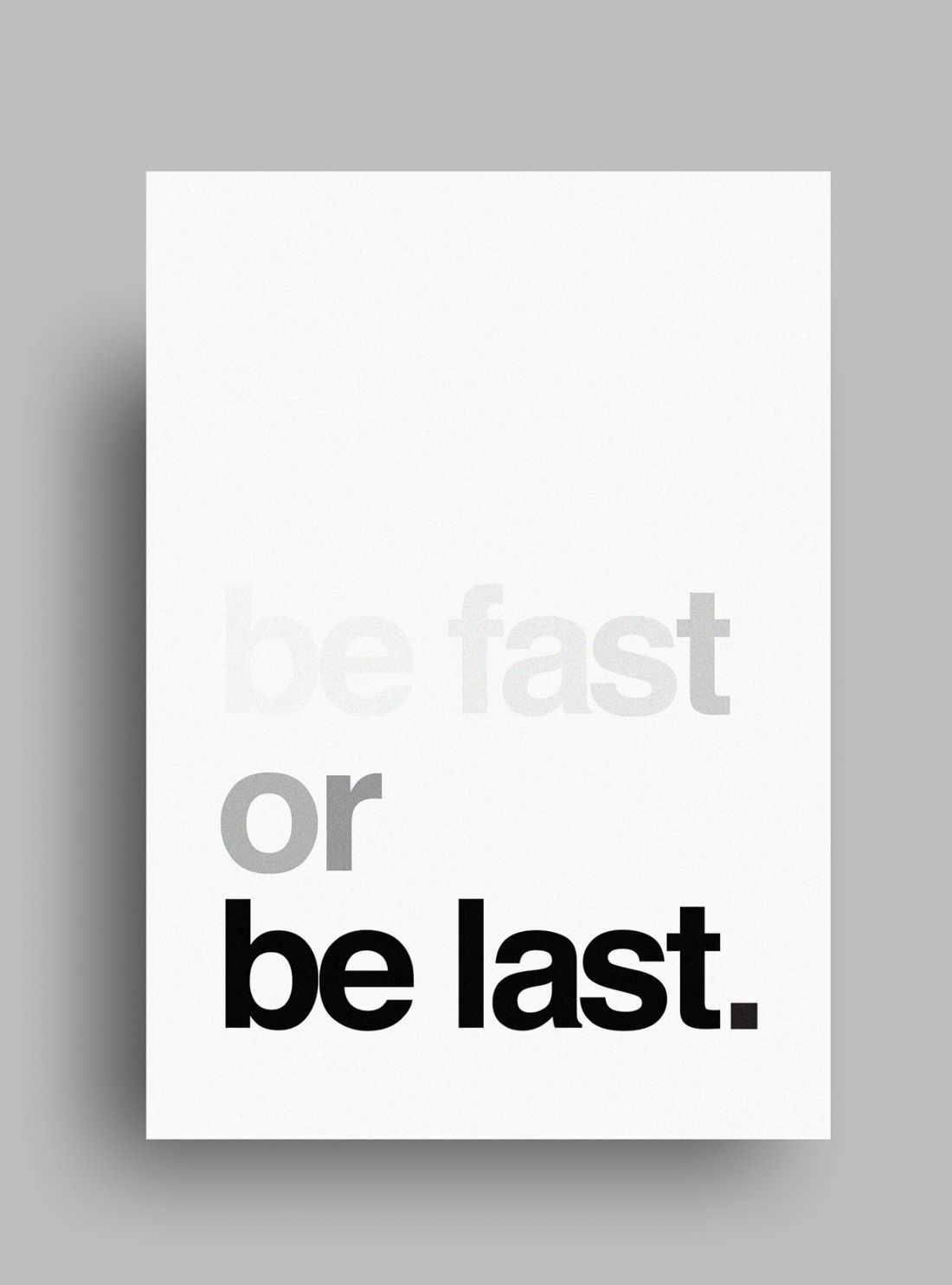 [Speaker Notes: Bílá: čistota, elegance, nevinnost, čistota, minimalismus]
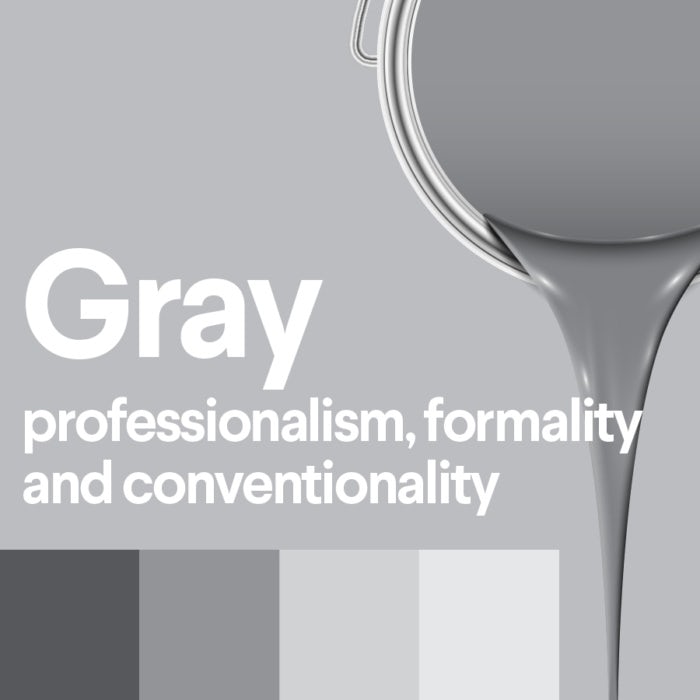 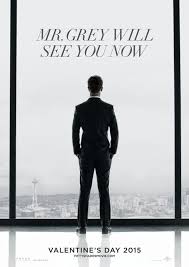 [Speaker Notes: Bílá: profesionality, formálnost, všednost
Málokdy samostatná barva – častěji doplněk
FONTY

Gold, silver, bronze and other metallics are for wealth, prosperity and success]
Princip 3: Kontrast
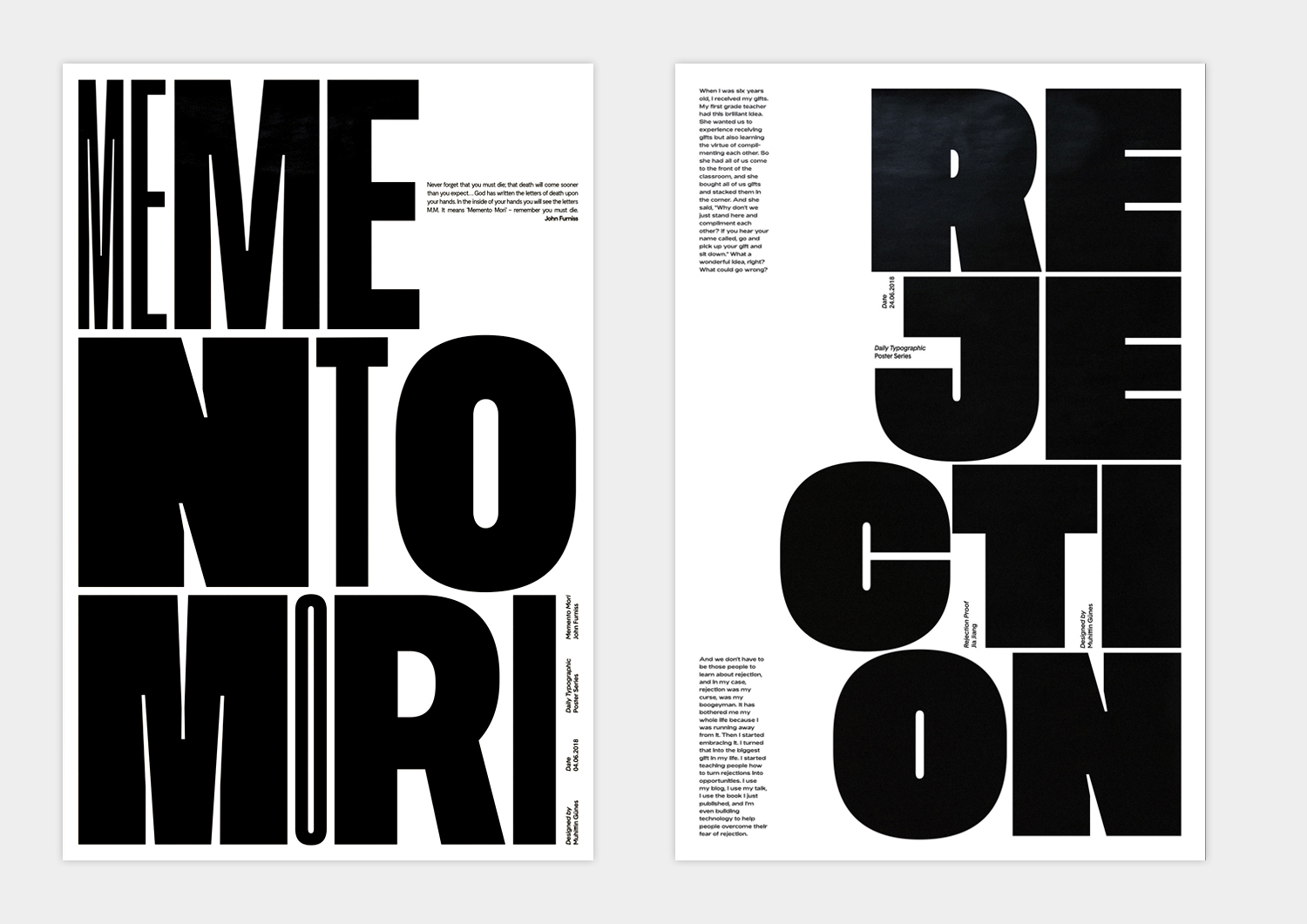 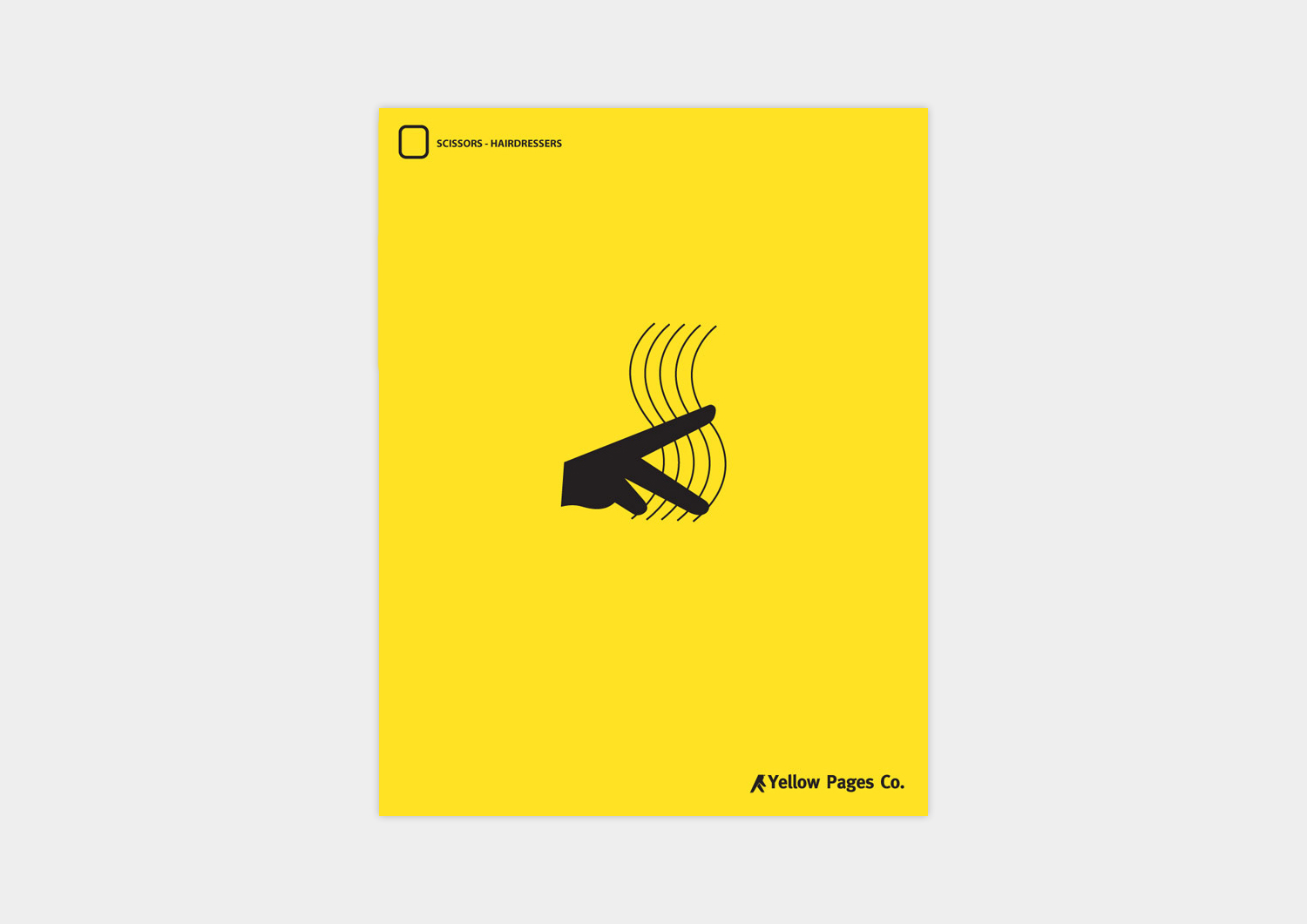 [Speaker Notes: Kontrast je neefektivnější cesta jak zdůraznit prvek v designu. 
Kontrast vzniká, když jsou dva prvky zcela odlišné – např. velký/malý, klasický/moderní font, silné/slabé linie, teplé/studené barvy, tmavý/světlý prvek, hladké/ostré textury, horizontální/vertikální prvek apod. 
Kontrastní prvky – nejdůležitější prvky 
Lidské oči jsou zvyklé na kontrast.
Typ: zdůrazňujte žádoucí variantu v kontrastu (např. CHCI/nechci dostávat newsletter)]
Nalezení kompozice
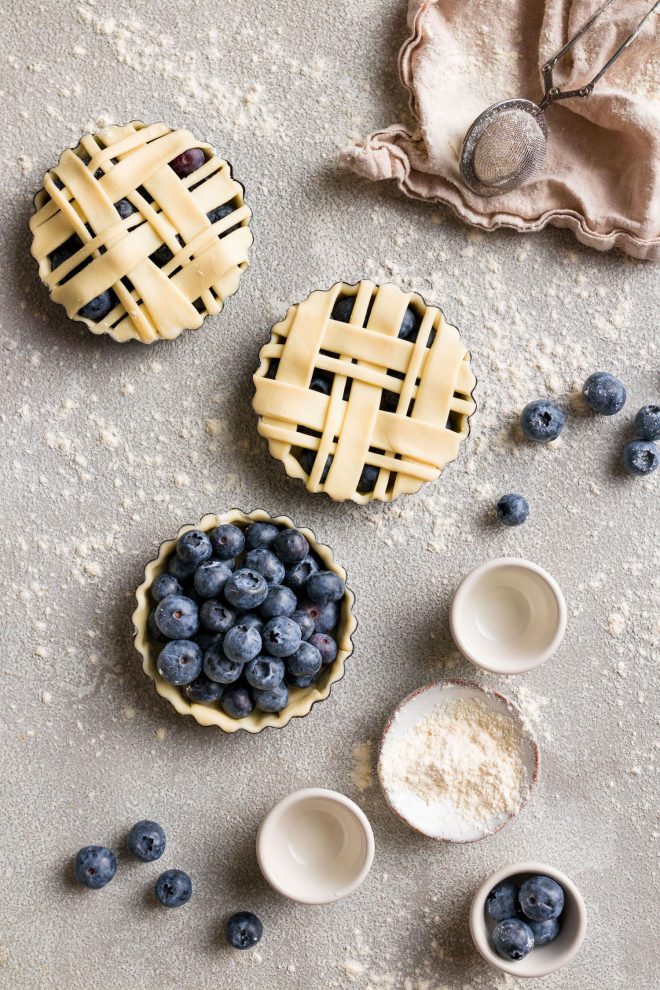 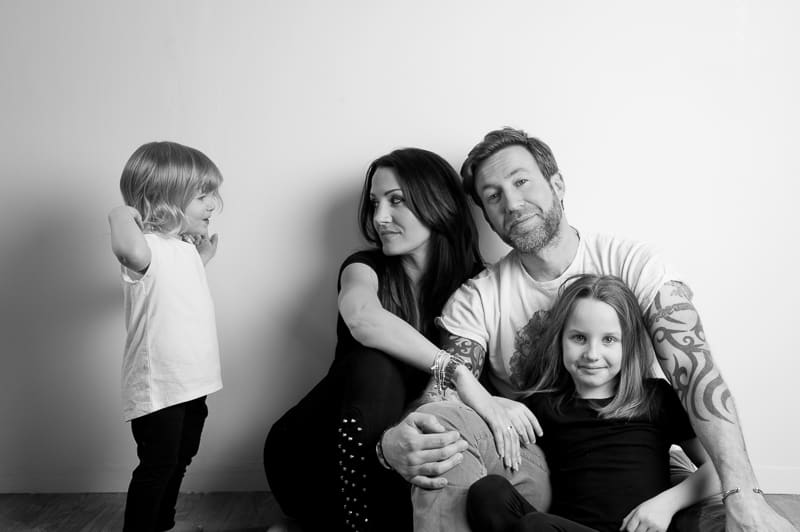 [Speaker Notes: Pro člověka je vizuálně přitažlivé, když jsou objekty uspořádány v podivných sadách čísel – má-li být např. na fotce více než jeden objekt, je lepší postupovat v prvočíslech (3,5,7…) 
Pokud máte sudý počet subjektů, pokuste se je rozbít do skupin, které vytvoří dynamiku 
Mozek má tendence uspořádávat prvky do párů, což kompozici činí nudnou]
Výrazné prvky
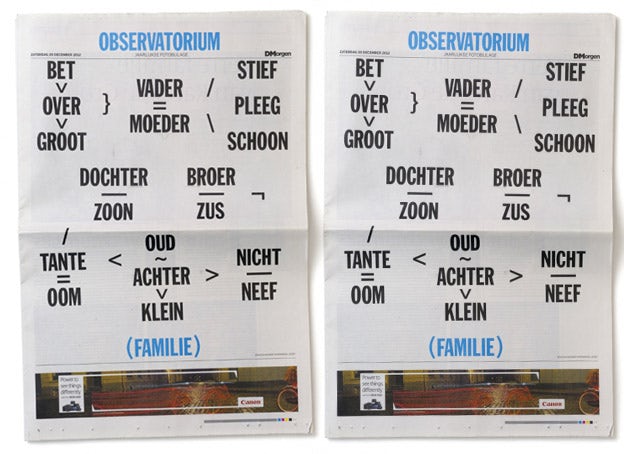 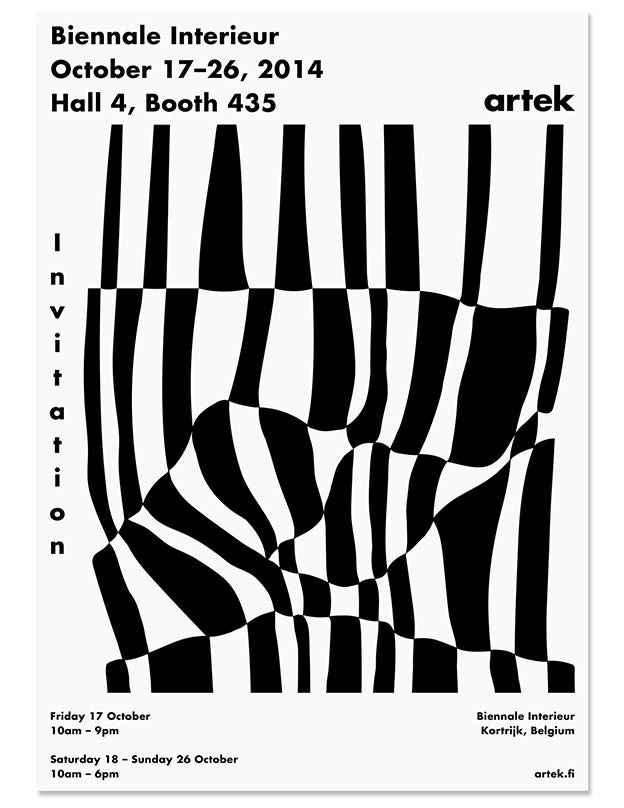 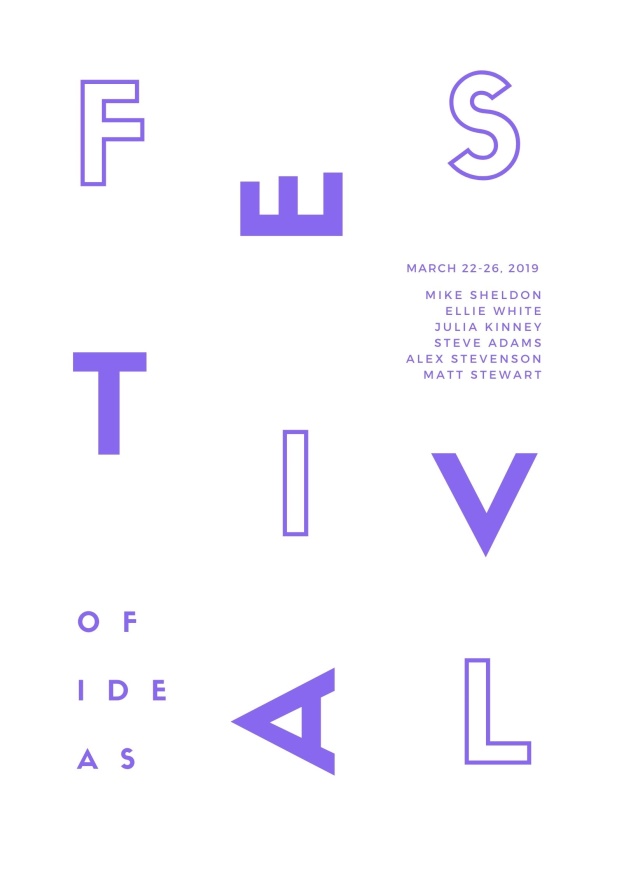 [Speaker Notes: Nebojte se nechat vyniknout výrazné grafické prvky 
Používejte nezvyklé grafické prvky, s nimiž se snadno pracuje – uvozovky, čárky, lomítka, pomlčky]
Princip 4: Hierarchie
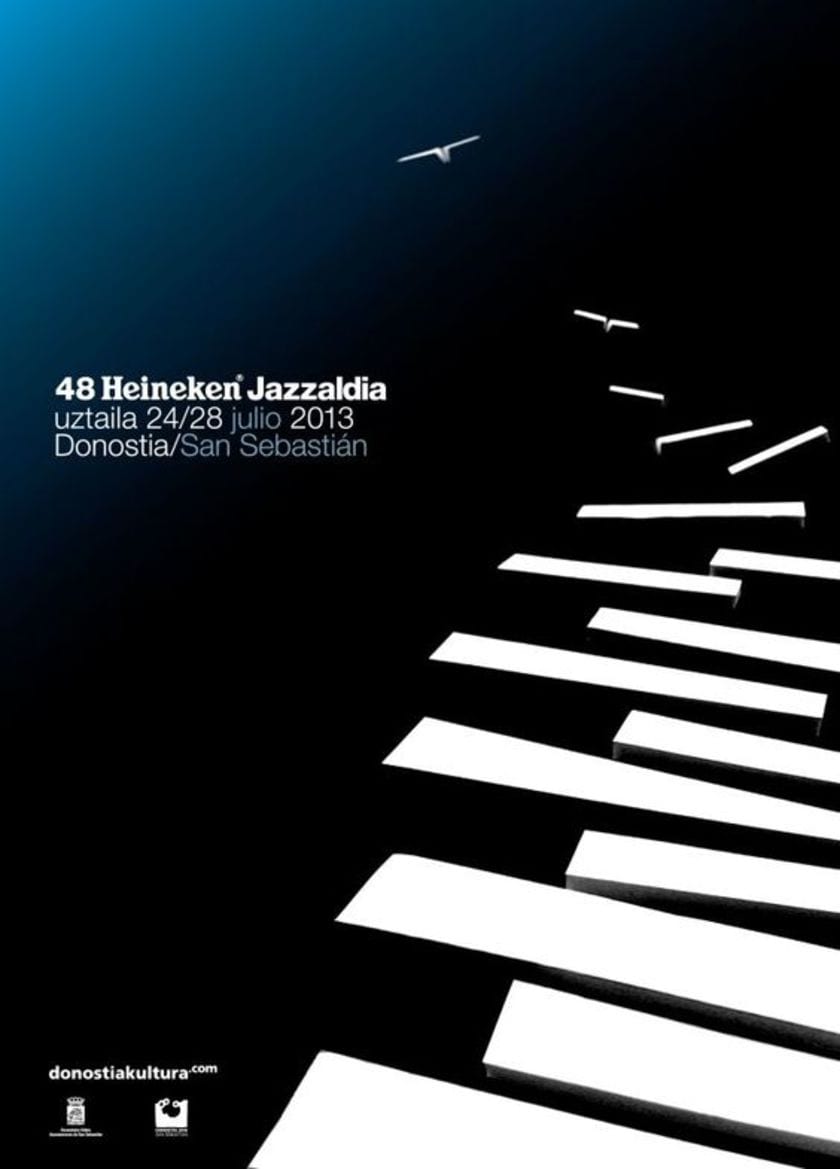 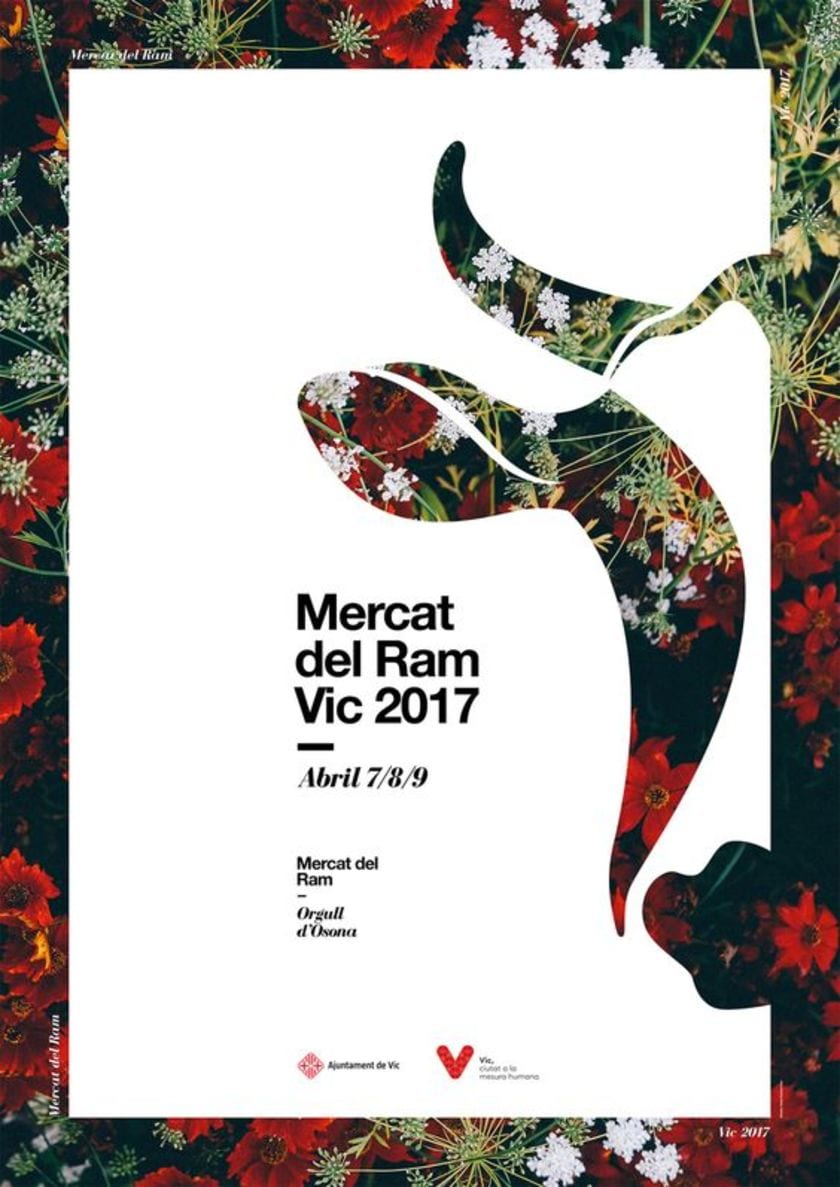 [Speaker Notes: Hierarchie tvoří řád a uspořádání podle důležitosti. 
Přiřazuje pořadí.
Nejdůležitější informace by měly být nejvýraznější.]
Sdružujte informace
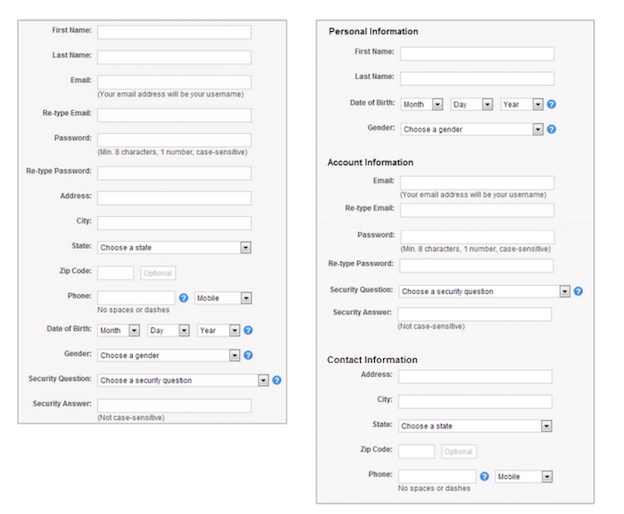 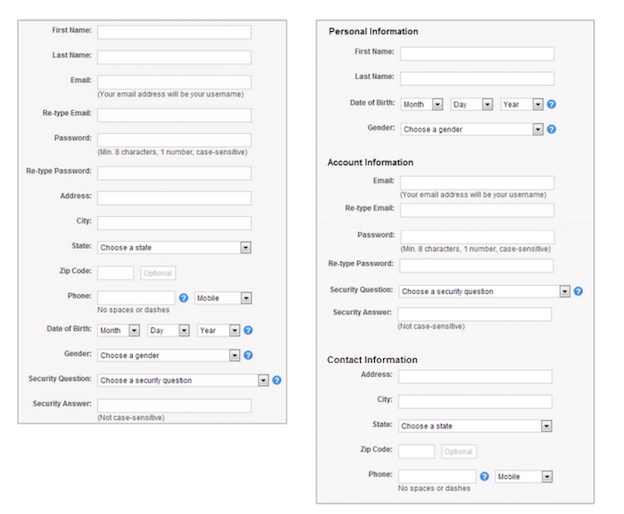 [Speaker Notes: Rozmyslete si informace, které potřebujete designem předat, a zkuste je shromáždit tak, aby bylo jejich uspořádání pro uživatele co nejintuitivnější (např. pokud pořádáme akci, bude logické sdružit informace o místu konání, termínu a času do jednoho bloku)]
Typografická hierarchie
[Speaker Notes: Člověk obdrží každý den informace, které jsou ekvivalentem 174 novin (průzkum Dr. Martin Hilbert from the University of Southern California)

Je důležité využít prostor, který jako designér máte, k tomu, abyste zaujali uživatele – k tomu je vhodné znát základy typografie a využívat její rozdělení
Nadpisy 
Podnadpisy 
Tělo 
Odstavce]
Výběr fontu
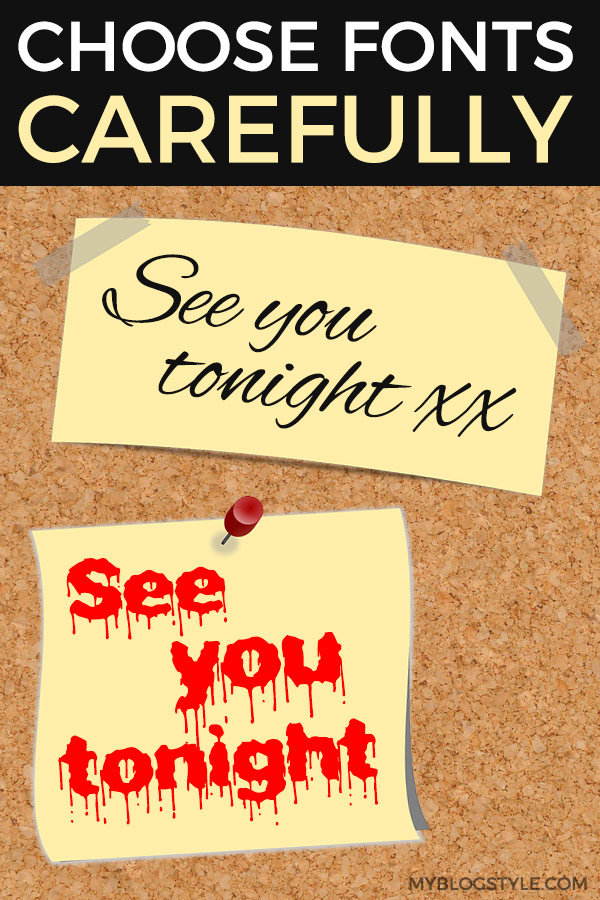 [Speaker Notes: Patkový/bezpatkový
Proporcionální/neproporcionální
Regular, tučné, kurzíva

Kurzíva pro citace 

Obecně: lepší využít jeden font a vyhrát si s jeho velikostí, tučností, rozestupem mezi písmeny, než 10 fontů v jednom designu]
Canva: Kombinace fontů
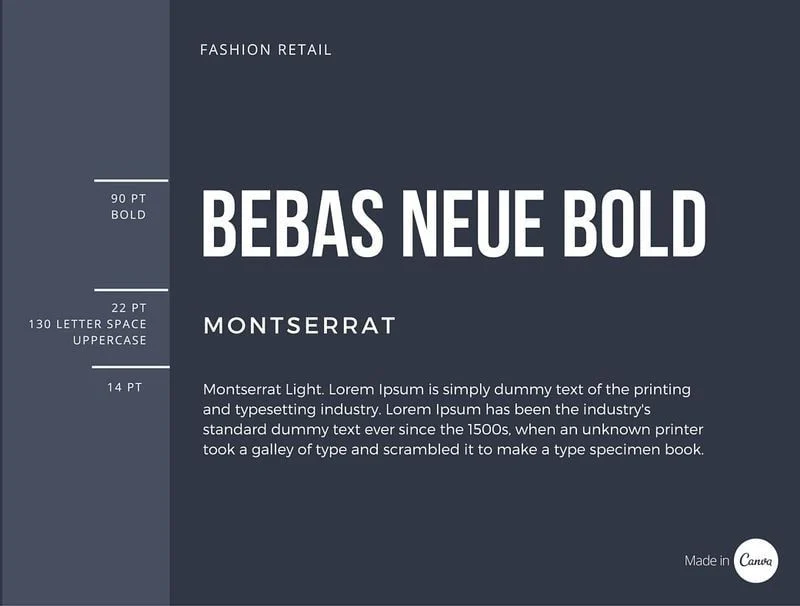 https://www.canva.com/learn/the-ultimate-guide-to-font-pairing/
[Speaker Notes: Patkový/bezpatkový
Proporcionální/neproporcionální
Regular, tučné, kurzíva

Kurzíva pro citace 

Obecně: lepší využít jeden font a vyhrát si s jeho velikostí, tučností, rozestupem mezi písmeny, než 10 fontů v jednom designu]
Princip 5: Rovnováha
[Speaker Notes: Rovnováha je důležitá pro udržení struktury designu prostřednictvím symetrie a napětí mezi prvky. Důležité je vhodné rozložení prvků.]
Využití volného prostoru
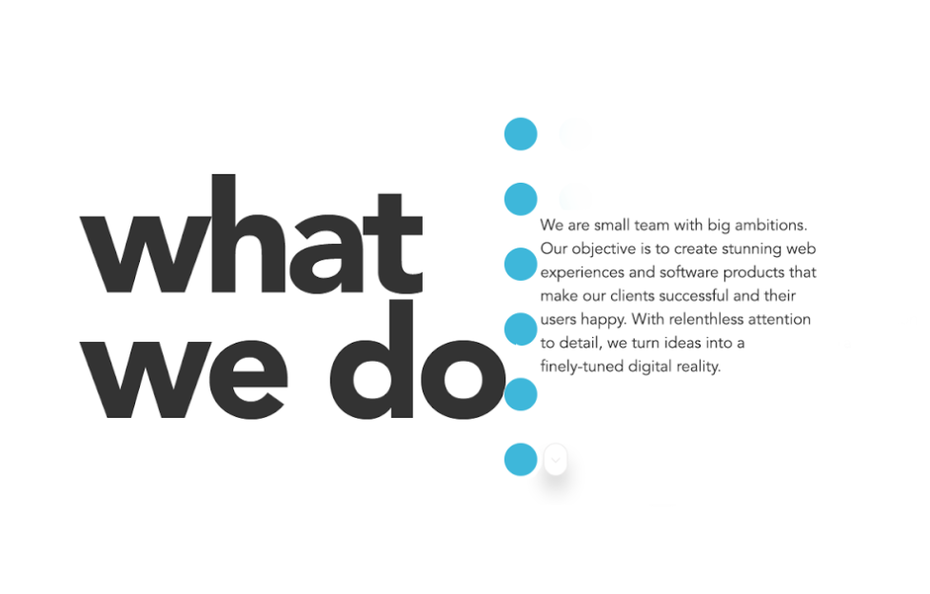 [Speaker Notes: Nebojte se negativního prostoru – prázdný prostor podtrhuje vaše sdělení
Dávejte si pozor na dodržování mezer mezi grafickými prvky 
Je důležité nezapomínat na zarovnání – mezery mezi prvky by měly být dostatečné a také optimální tak, aby byly „ze všech stran stejné“ 
Držte se jednotného zarovnávání – do bloku, doprava/doleva, tak, aby to sedělo k celému designu 
Nezapomínejte zarovnávat prvky jeden ke druhému, malé detaily dělají grafiku dobrou]
Trendy pro rok 2021
Tlumené barvy
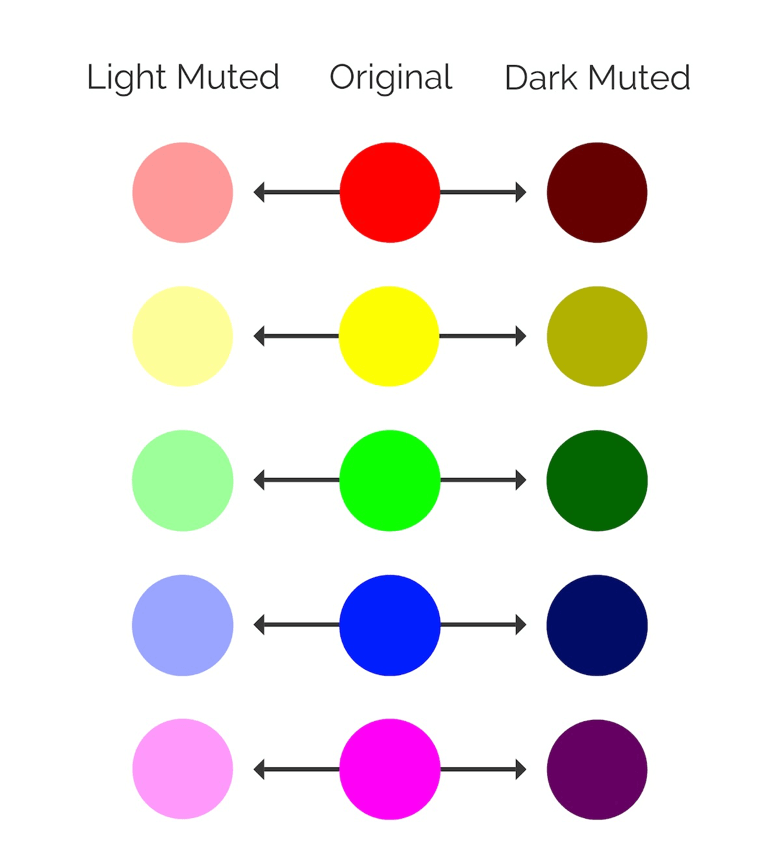 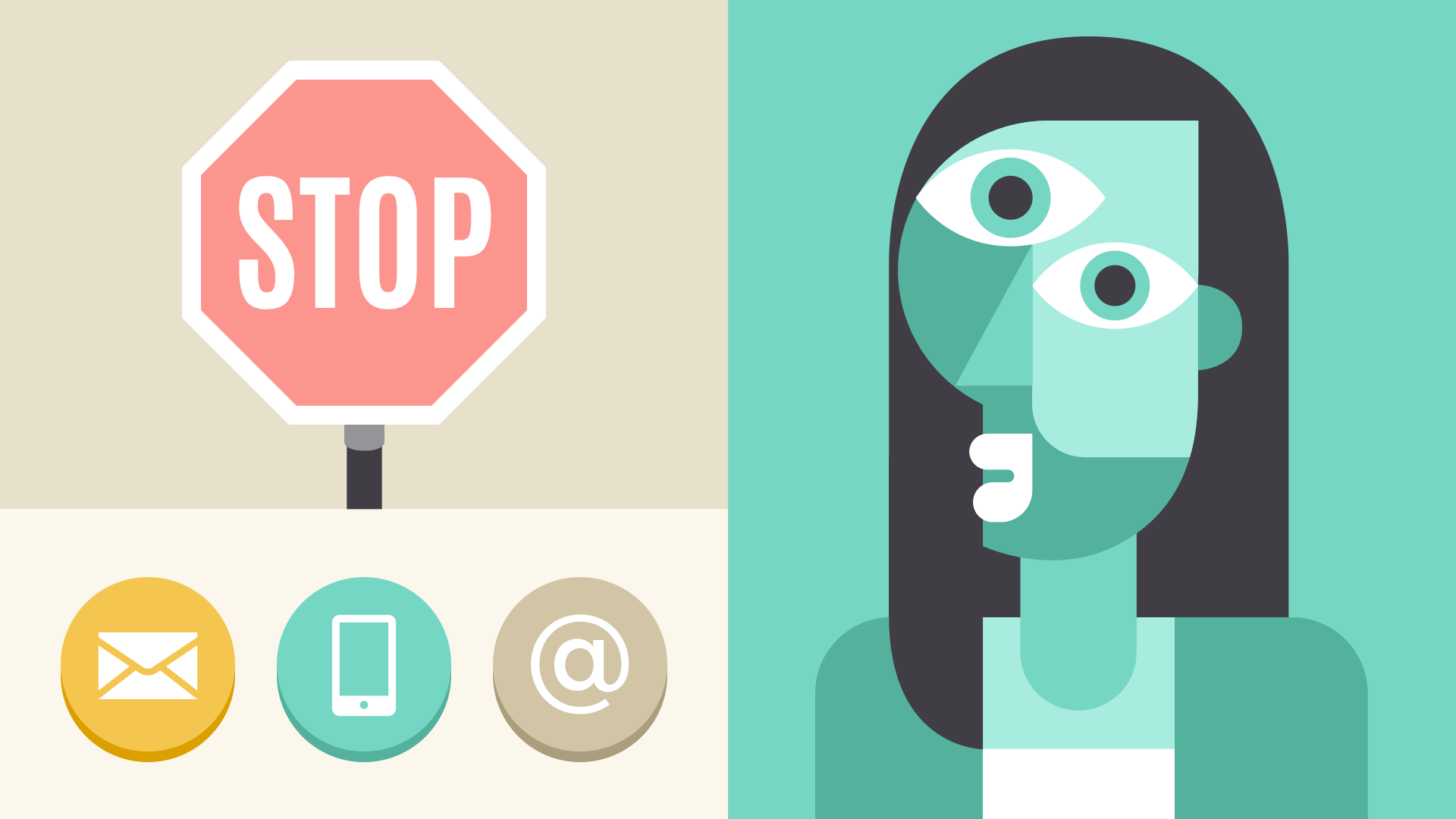 [Speaker Notes: Už od roku 2019 se firmy posouvají k paletě méně výrazných barev 
Snížená saturace barvy se dá snadno vyvážit doplněním neutrální syté barvy (černá/bílá) 
Trendem je čistý minimalistický design využívající komplementární barvy a barevné akcenty]
Fotografie v přírodních odstínech
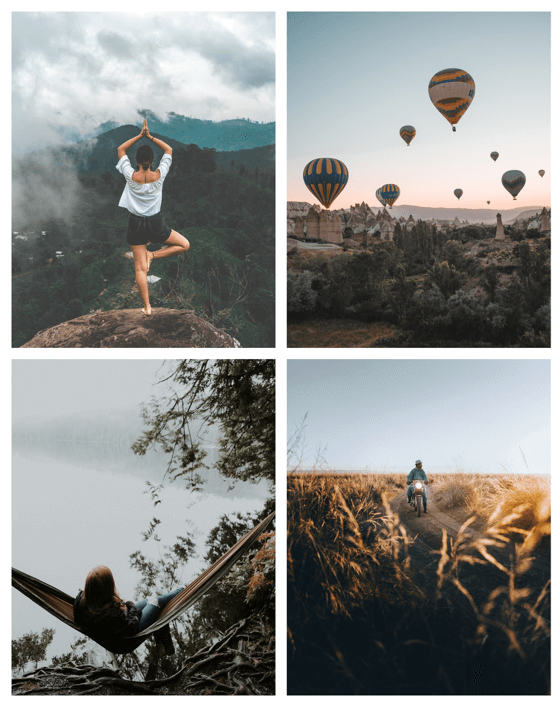 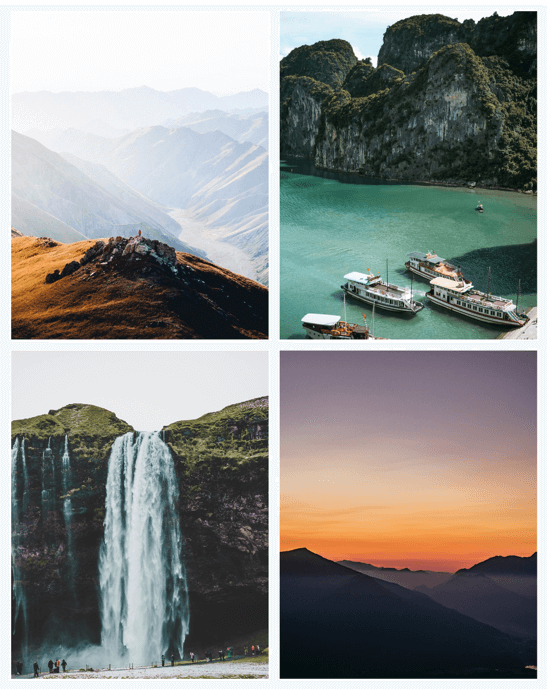 [Speaker Notes: Měkčí barvy, snížená saturace a kontrast
Autentičnost, přirozenost, přírodní odstíny – hnědá, okrová, šedá, měkké barvy]
Jednoduchá vizualizace dat
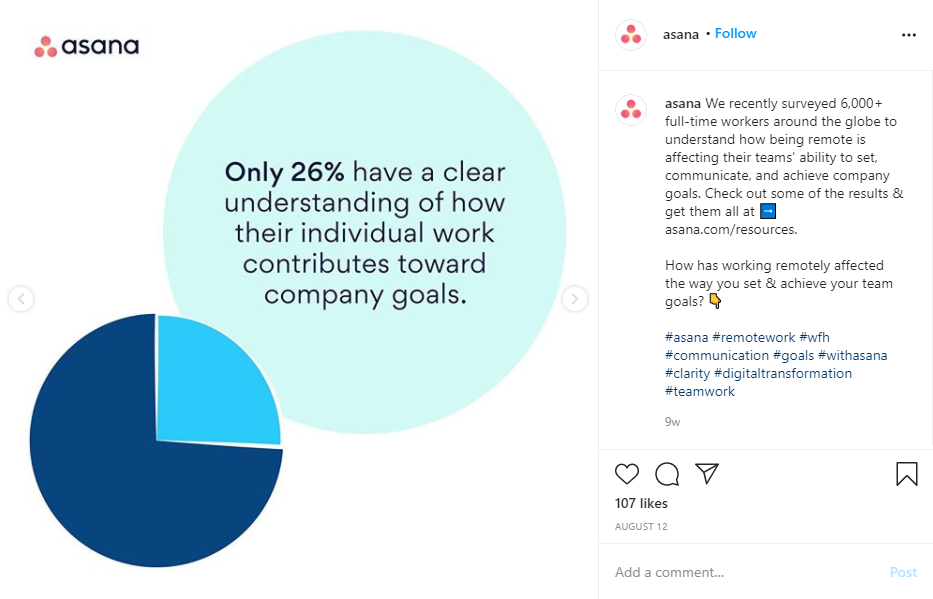 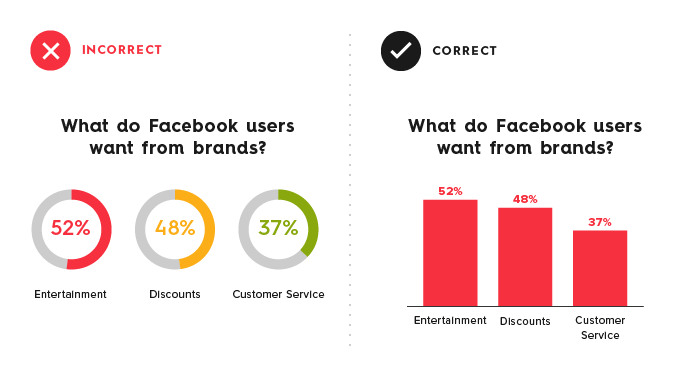 [Speaker Notes: Jednoduchost, přehlednost
Důležitá je čitelnost informace hned na první pohled
Zahrnujte minimum informací 
Využívejte nejjednodušší možné grafy, pokud možno (koláčový, sloupcový) 
Pro lepší vizualizaci využívejte ikony]
Jednoduchá vizualizace dat
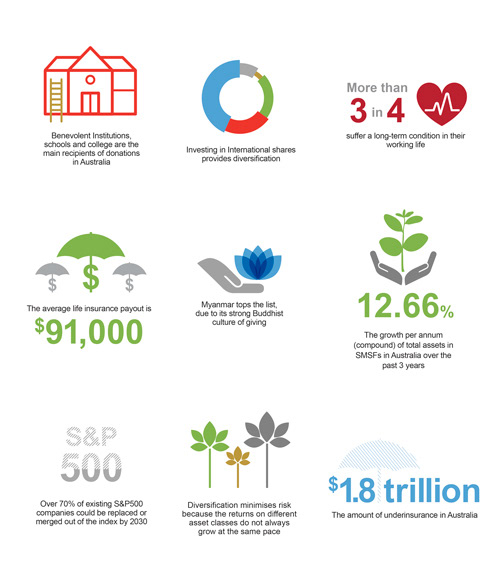 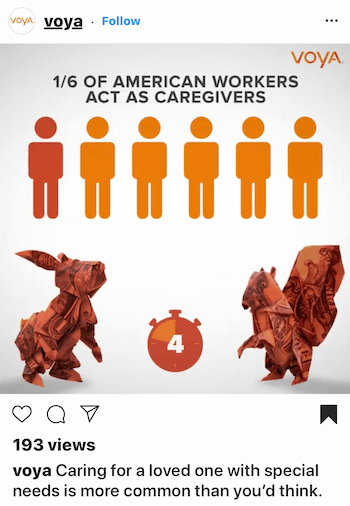 [Speaker Notes: Jednoduchost, přehlednost
Důležitá je čitelnost informace hned na první pohled
Zahrnujte minimum informací 
Využívejte nejjednodušší možné grafy, pokud možno (koláčový, sloupcový) 
Pro lepší vizualizaci využívejte ikony]
Ikonky a grafické prvky
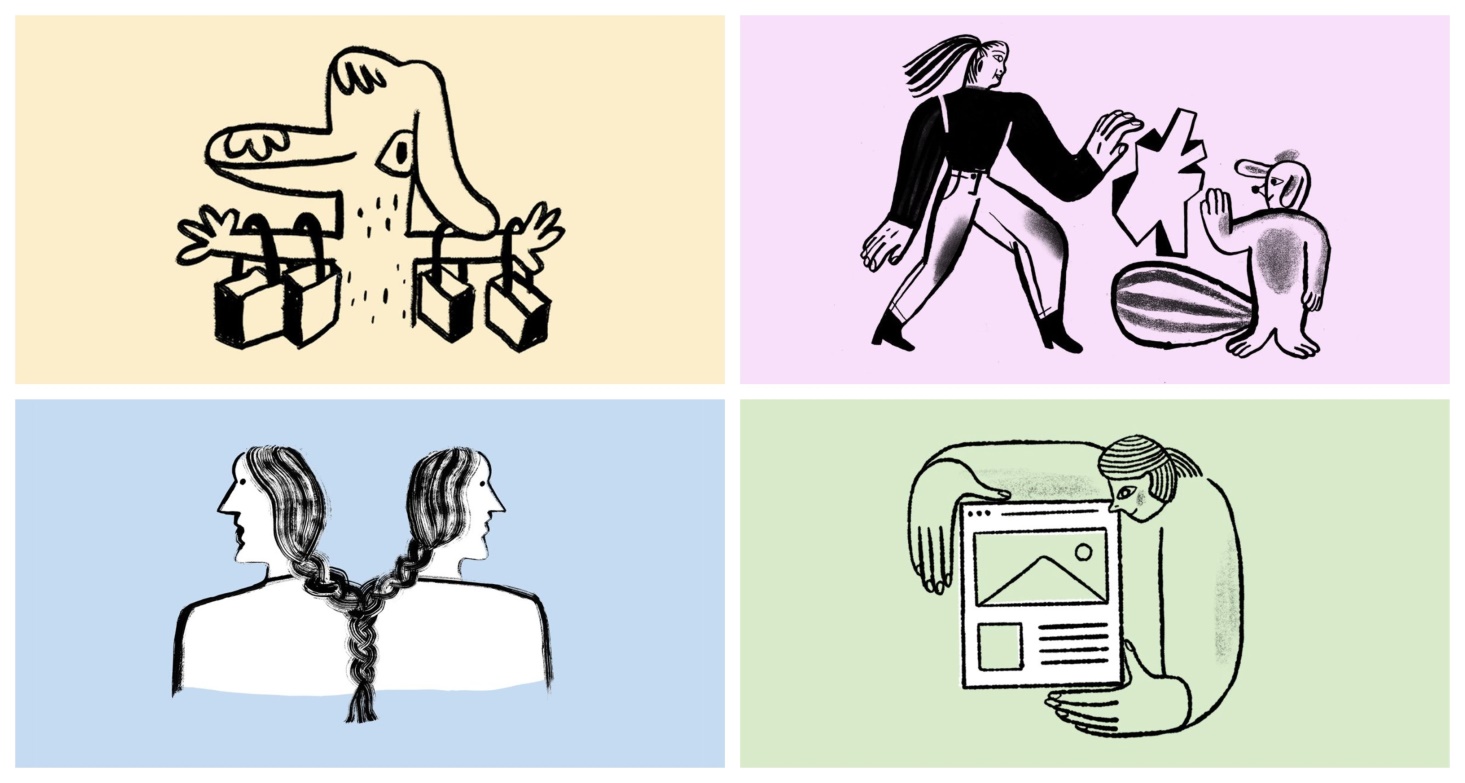 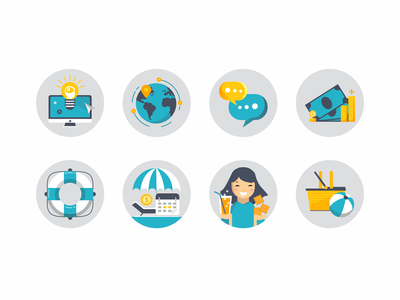 [Speaker Notes: Ploché ikony bez stínování, tlumené barvy 
Převládá jednoduchost 
Plochý design

https://www.flaticon.com/]
Geometričnost
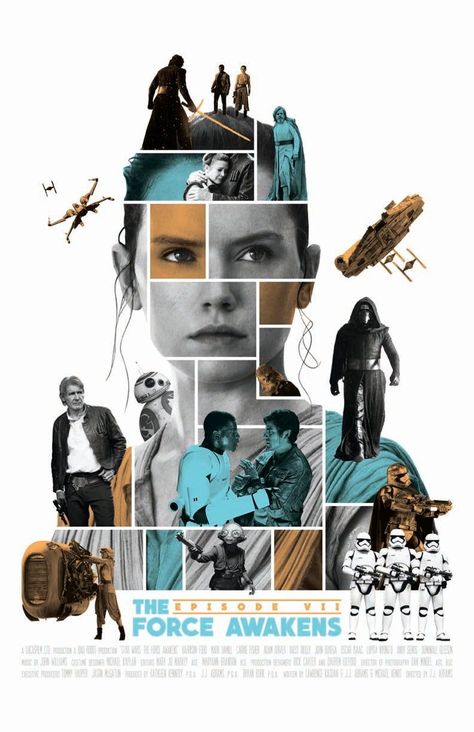 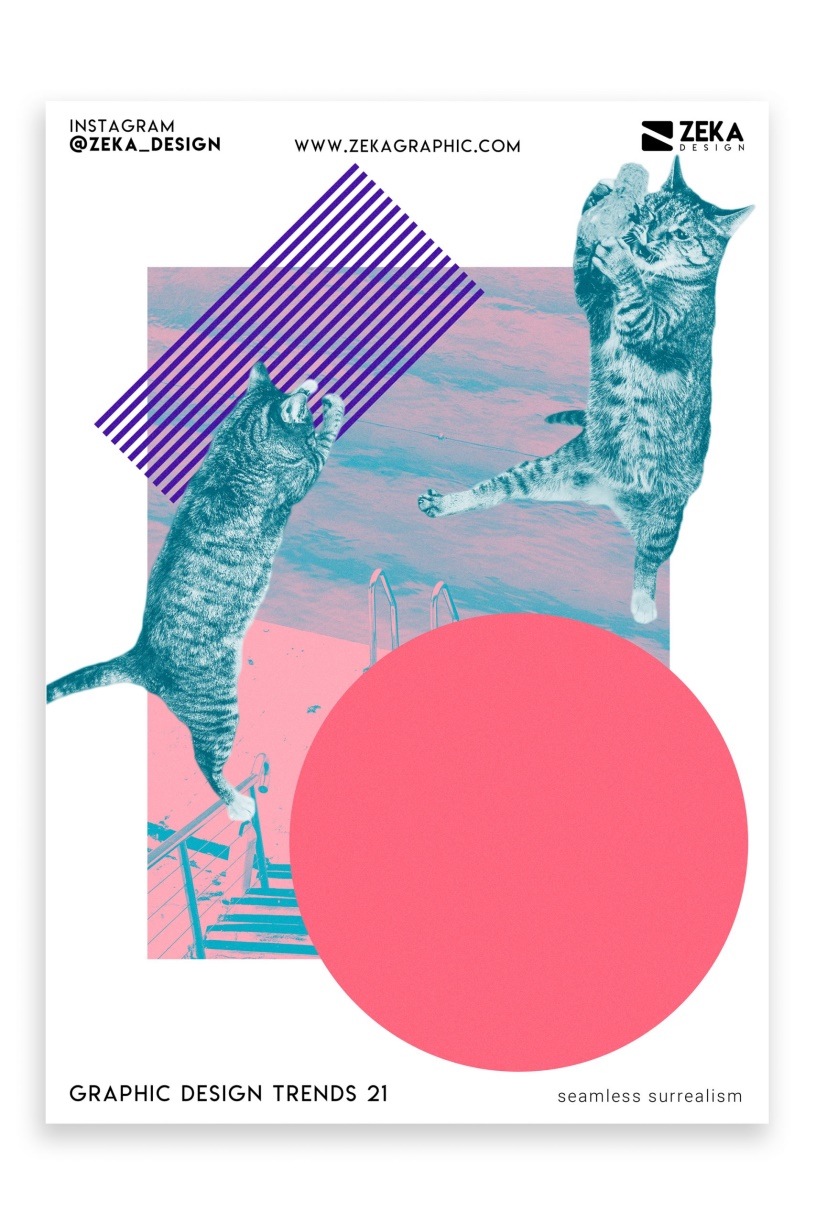 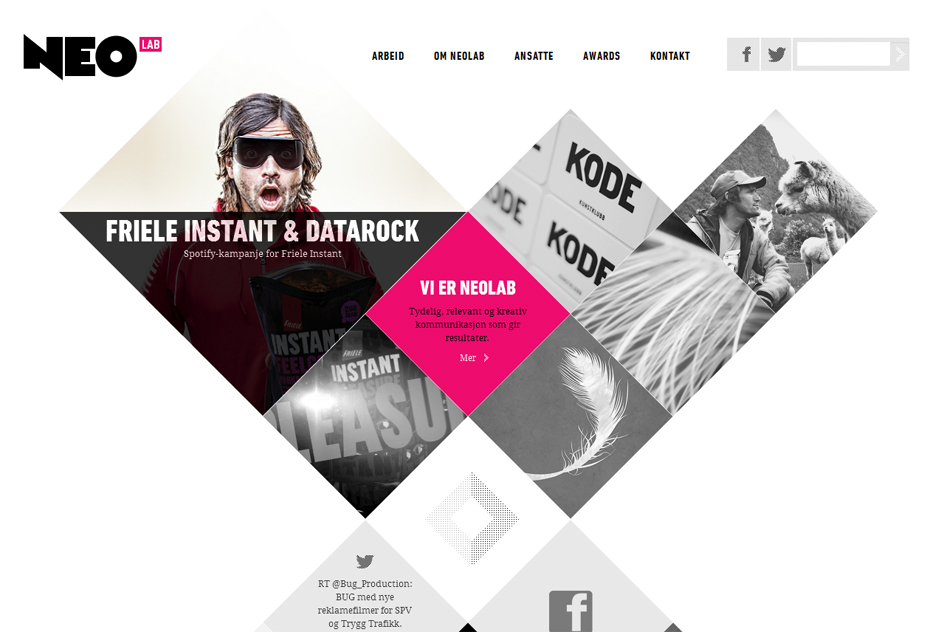 [Speaker Notes: Rovné linie, geometrické tvary
Mřížky]
Plochý design
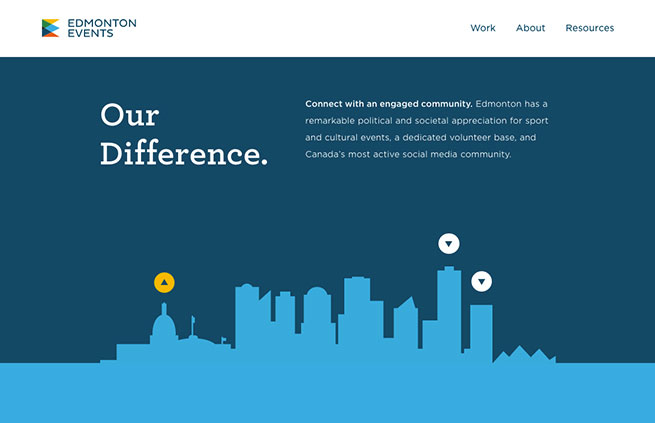 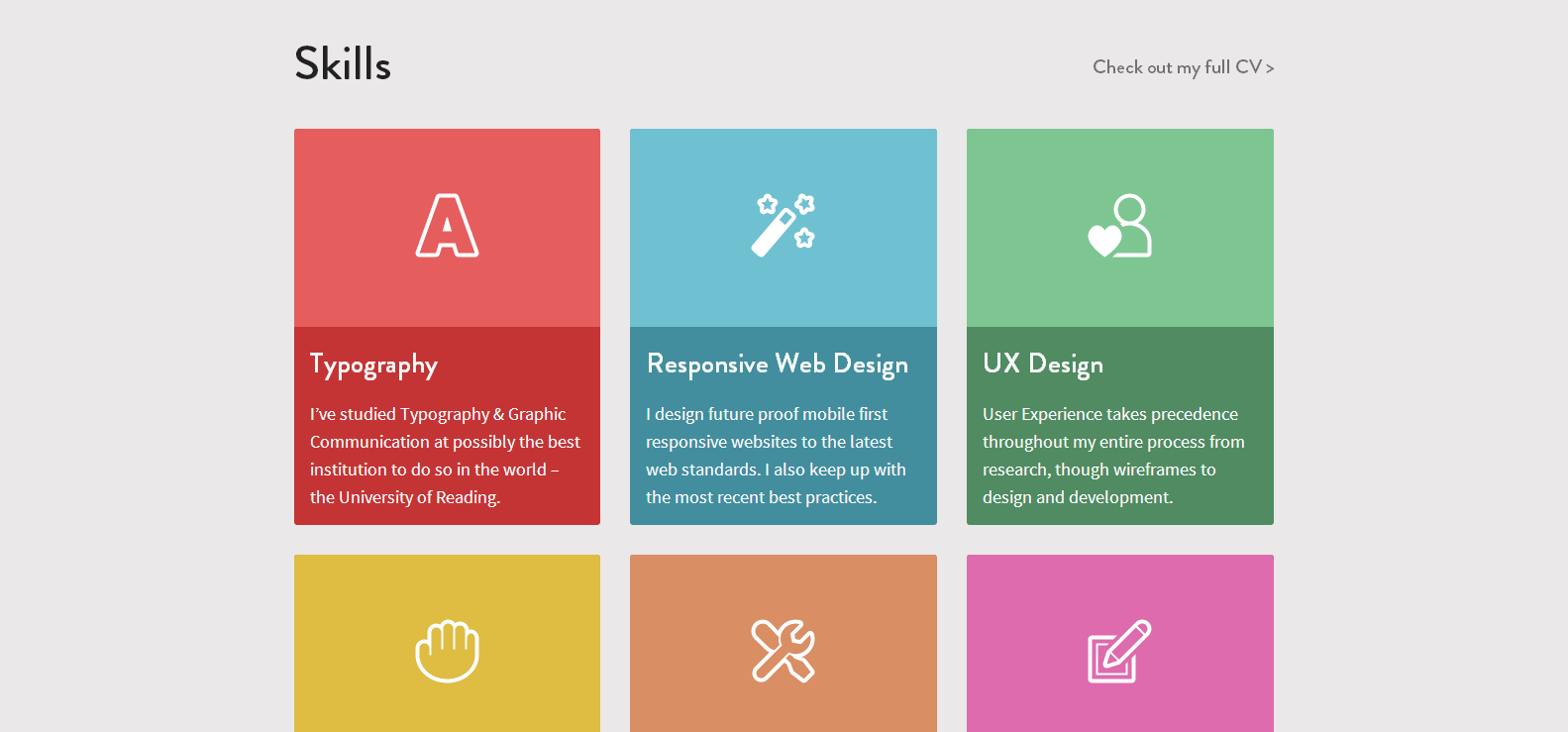 [Speaker Notes: Ploché ikony bez stínování, bez plastičnosti
Hloubky je dosahováno kombinací světlejších a tmavších barev
Kombinovat s tlumenými barvami]
Výrazné, ale jednoduché fonty
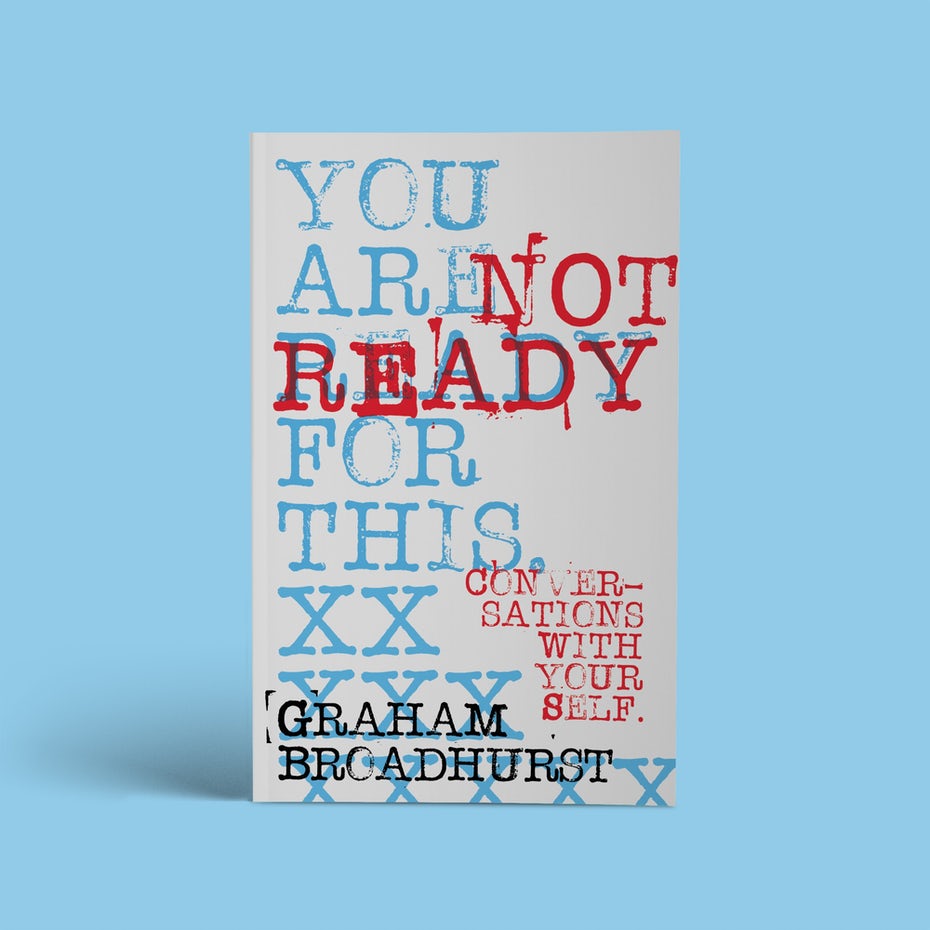 [Speaker Notes: Sheriff fontem nic nezkazíte
Když nevíte, použijte raději jednoduchý bezpatkový font 
Typewriter fonty]
Gamifikace
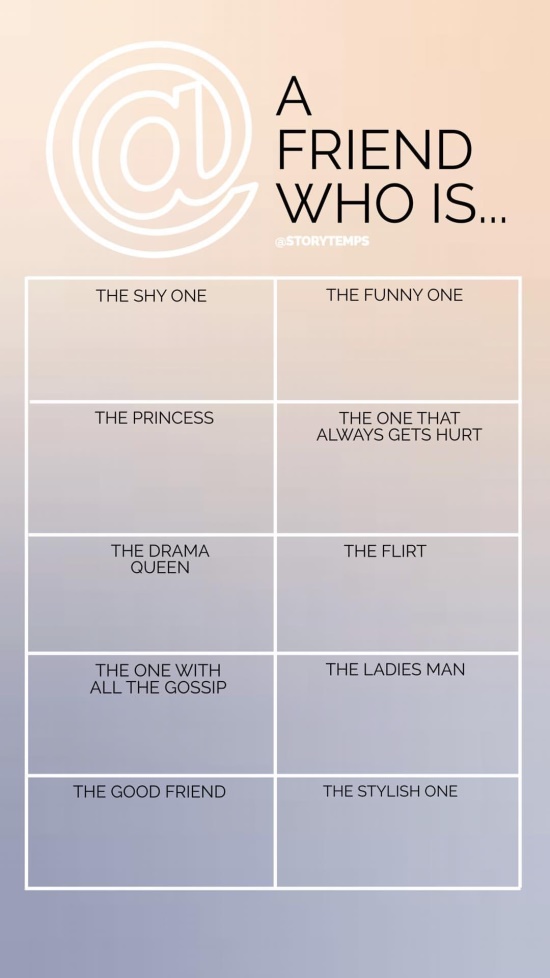 Gify a animace
[Speaker Notes: Na Instagramu dlouhodobě frčí nálepky pro zvýšení engagementu]
Video 1.01
Textová videa
[Speaker Notes: V roce 2019 tvořil videoobsah 80 % návštěvnosti webů 
Videa na sociálních sítích generují o více než 1200 % více sdílení než obrázky nebo textové příspěvky 
87 % online marketérů využívá video obsah 
Obsah konzumace mobilního videa meziročně narůstá o 100 %]
Textová videa
https://www.forbes.com/video/6152703426001/
[Speaker Notes: Animoto
Biteable]
Video manuál z rychlíku 1.01
Na úvod dejte nejzajímavější informaci nebo vizuál
Po zaháčkování nabídněte dobře formulovanou informaci, která se bude snadno sdílet 
Vystavte kontext na příběhu
Zdůrazněte klíčové informace textem nebo zvukem 
Využívejte kontrast
Nezapomínejte na CTA
[Speaker Notes: Jádro musí být hned na začátku (většina uživatelů FB a INST rychle odchází – drop off rate) do prvních 15 vteřin 
Informace ke sdílení musí být úderná, stručná, jednoduchá 
Storytelling je pořád důležitý, využijte show by example 
Textová videa jsou na sociálních sítích populární, protože hodně lidí sleduje mobilní obsah v mobilech beze zvuku
Pro textová videa je dobré používat kontrast – podklad pro font, černobílé video s barevnými literami apod.
Kromě kontrastu vizuálního využijte i kontrast hudební – zvukové efekty apod.]
Canva
Canva
Online grafický editor pro tvorbu vizitek, letáků, webových bannerů nebo příspěvků na sociálních sítích. 
Umožňuje kombinování obrázků, textů a geometrických tvarů.
Využívá model freemium, tj. základní funkce jsou zdarma, za pokročilejší se již platí.
Alternativy: Easil, Stencil, Crello, Picmonkey, Adobe Spark, Snappa, Pablo ad. 
Pro video: Animoto, Biteable ad.
Zdroje
Vlastní média
Creative commons – free for commercial use 
Doporučené zdroje fotografií: Pexels.com, Unsplash.com, Pixabay.com
Doporučené zdroje videí: Pexels.com, Videvo – filtr Creative Commons
Úkoly: Animovaný banner (1200 x 700 px)
Úkoly: Video
Úkoly: Infografika (800 x 2000 px)
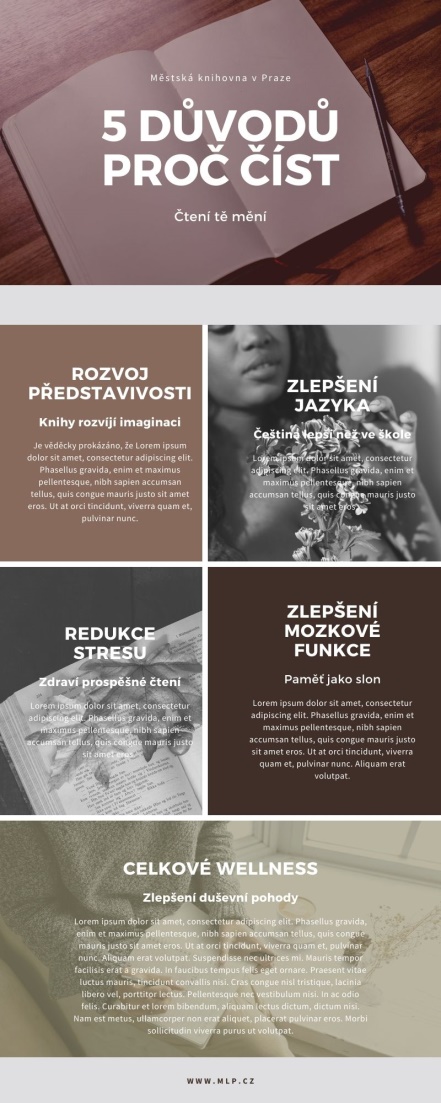 Úkoly: Plakát A4 (2516x3543 px)
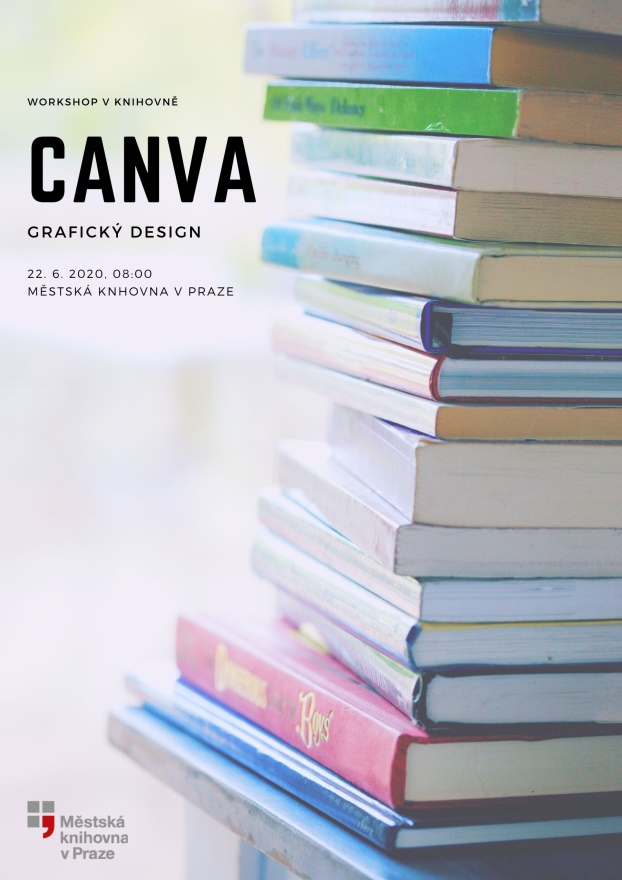 Úkoly: Webový banner (1200 x 700 px)
Dotazy